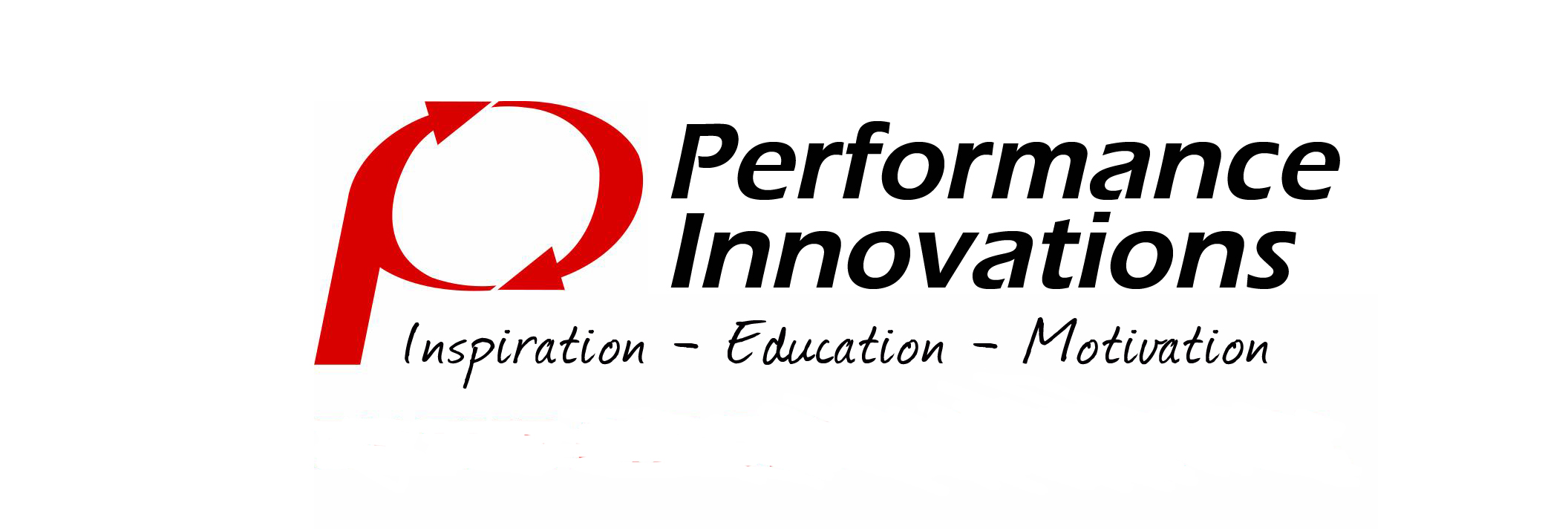 On-boarding Academy
With
Greg Efta
About Greg Efta:
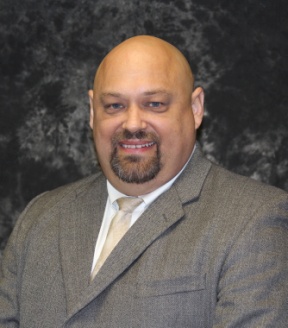 Implementation Specialist at Custom Learning Systems
President of Performance Innovations
Senior Consultant at Maun-Lemke
Co-Founder of The QAPI Gurus
Co-Founder of Social Surge
You can find Greg Efta…. 

At gregefta@gmail.com
At www.gregefta.com

On Facebook 
On Google+
On LinkedIn 

Like Performance Innovations on Facebook and have access to “Today’s Nuggets”, “Fun Fact Fridays” and more! 

Or the old fashioned way!  407.777.3757
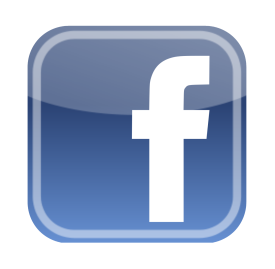 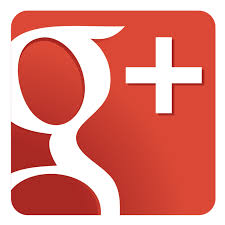 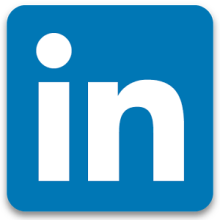 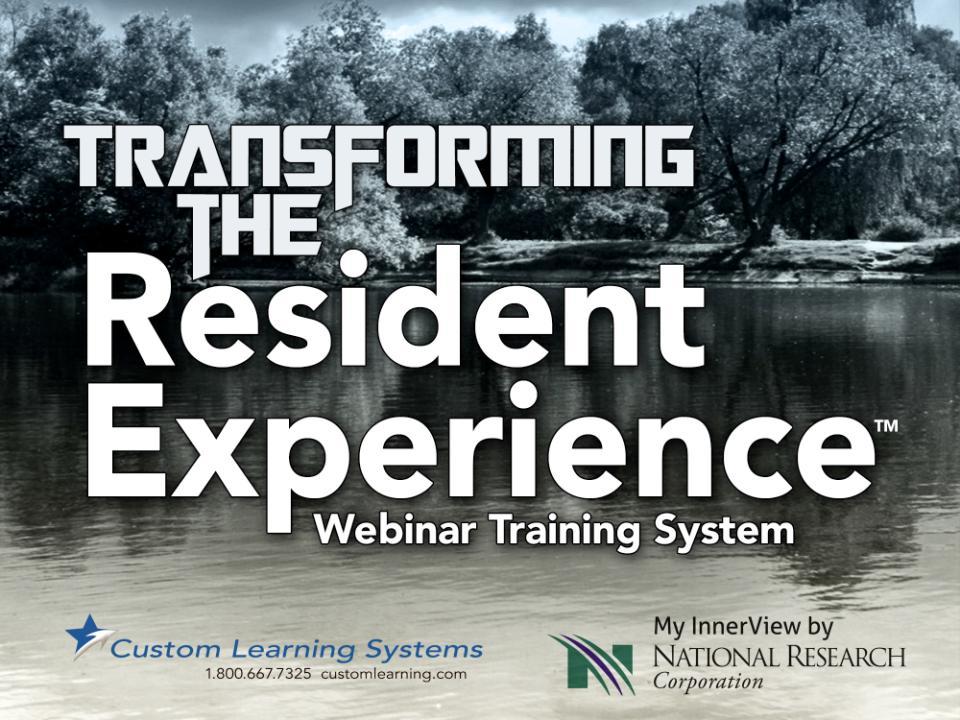 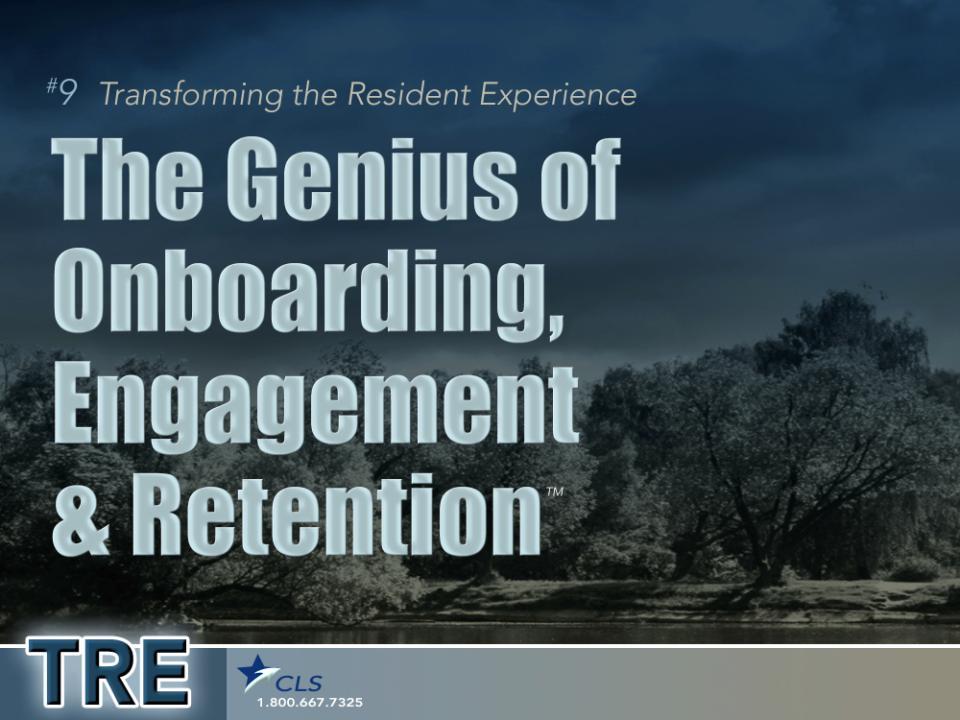 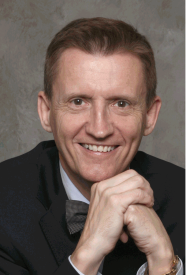 What is On-Boarding?
Onboarding is more than just orientation and training. It involves creating a retention environment from the beginning, proper preparation and selection of the appropriate candidates, creating a welcoming environment and providing the ongoing social and supervisory reinforcement necessary to facilitate a long term employment decision.
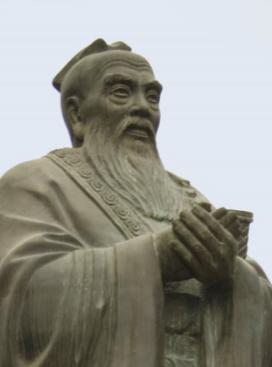 “Love what you do and you’ll never work another day in your life.”			                      – Confucius
The Challenge
Not everyone loves their job!
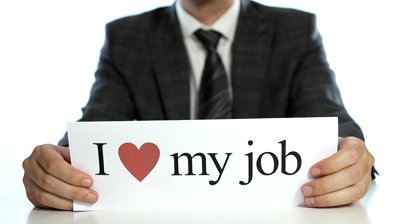 Overview
Part 1: Turnover
Cost
Rates of turnover
What is possible? 
Part 2: Pre – hire preparation 
Behavioral Interviewing
Peer Interviewing 
Peer Tour
Overview
Part 3: Pre-orientation Preparation 
Three things that make a difference!
Part 4: Orientation
Five must haves! 
Part 5: Mentors
Part 6: Recognition
Part 7: Checking In
Part 1:
Turnover
Turnover – What does it cost?
Department of Labor
$3,000 at minimum wage - $4,500 at $12/hr
Anecdotal Estimates
NJ NH company – 5 sites, 1,200 emps - $7,000
Gallop Estimates
1.5 times annual salary - @ $12/hr - $36,000
Your Estimates
Rates of Turnover
How many “bodies” did you hire for how many positions?

Most companies calculate overall turnover.
Do you know your year one turnover rate?
Typical First Year LTC Turnover Rate
60-180%
Tracking First Year Turnover Can Be Eye Opening
The First Year TurnoverHidden Challenge
A facility may have an overall turnover of 40% and feel good
But there may be a hidden challenge. For example…
Calculate First Year Short-Term Turnover
If a facility with 100 employees hired 40 during the year, the simple turnover percentage would be 40%. 
But, if 80 of the 100 have been with the facility for over 1 year, then the 40 persons hired would have been to fill only 20 positions! 
Effectively, that facility could have up to 200%  short term turnover!
The bottom line about turnover…
You must know your year one turnover
Otherwise your global turnover rate can be an illusion
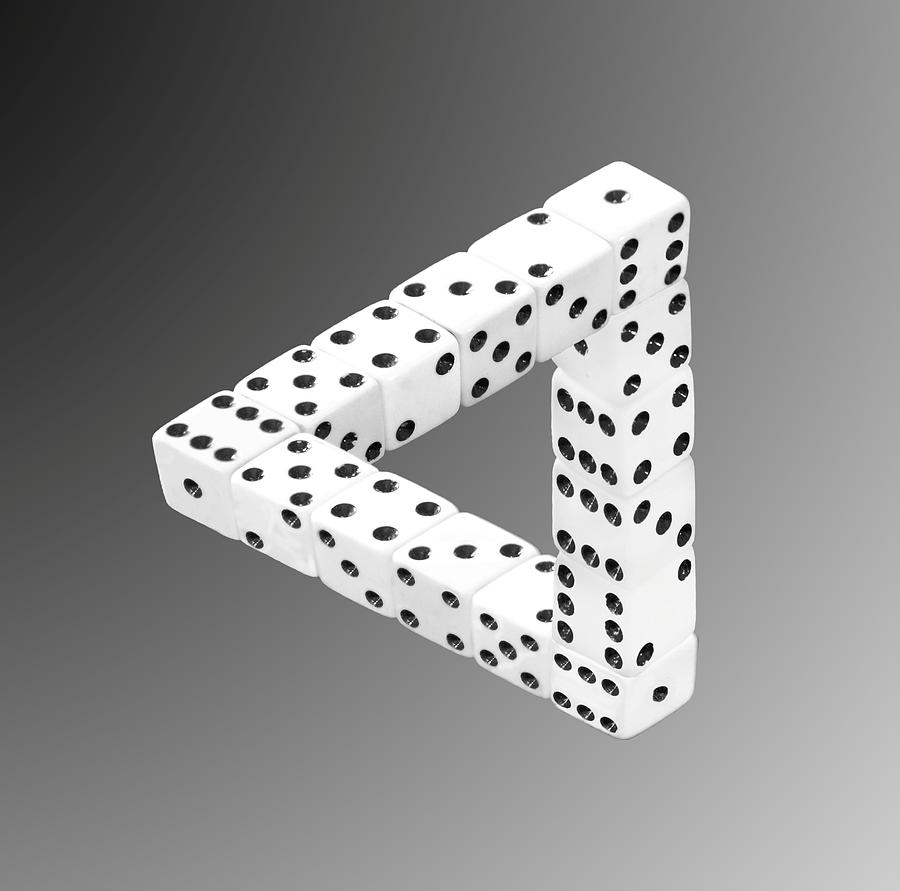 The Philosophy Behind Behavioral Interviewing:
“The only predictor of future behavior,is past behavior.”
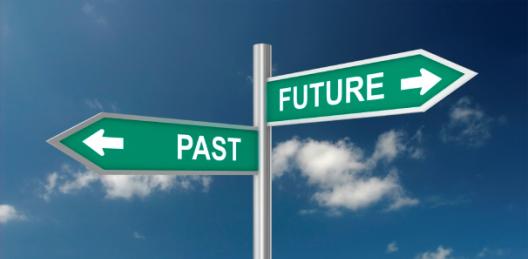 Part 2:
Pre-Hire Preparation
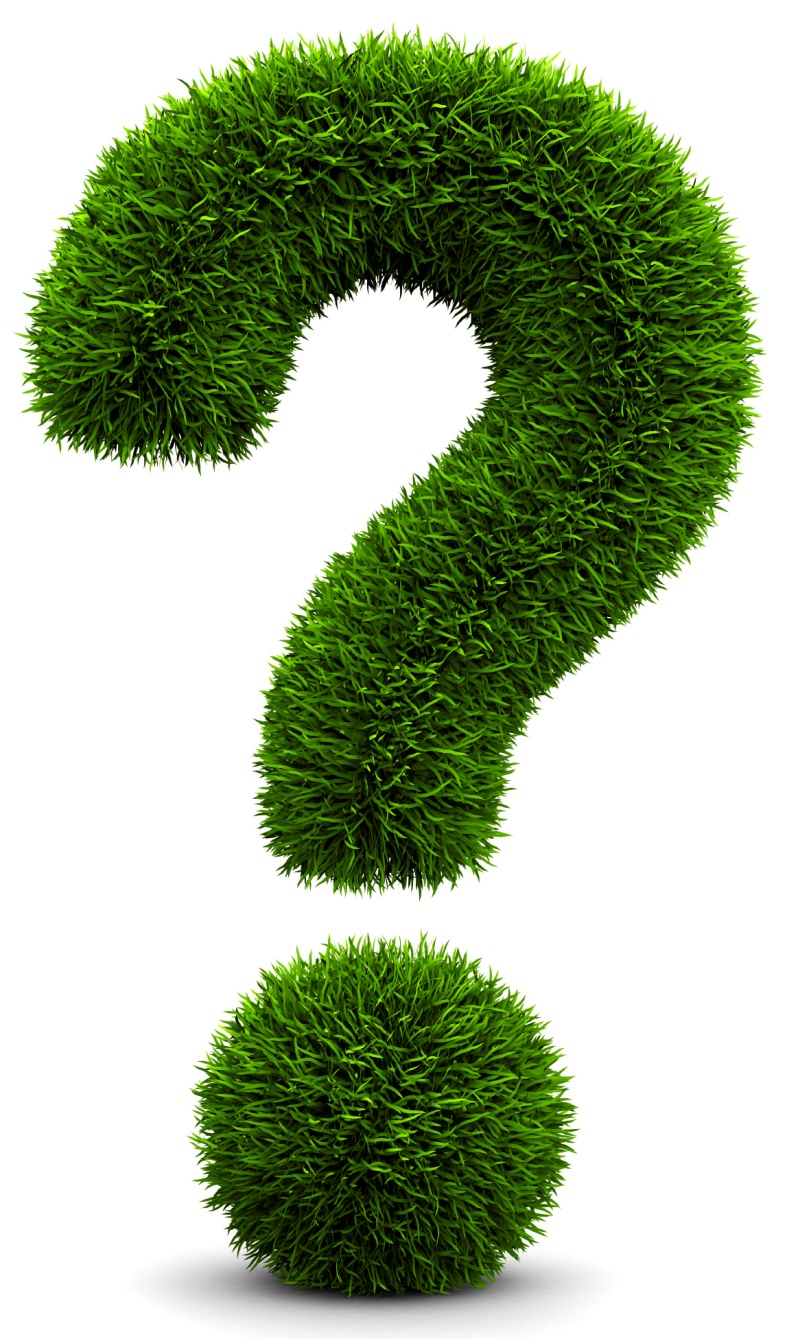 Behavioral Interviewing
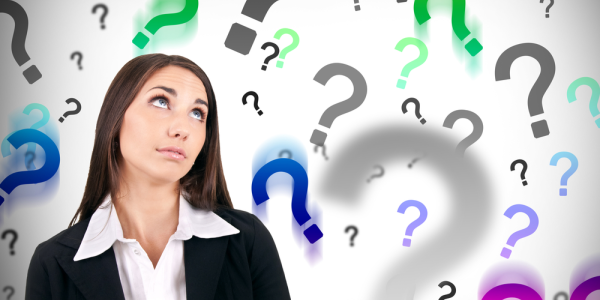 What exactly, is behavioral interviewing and why should I care?
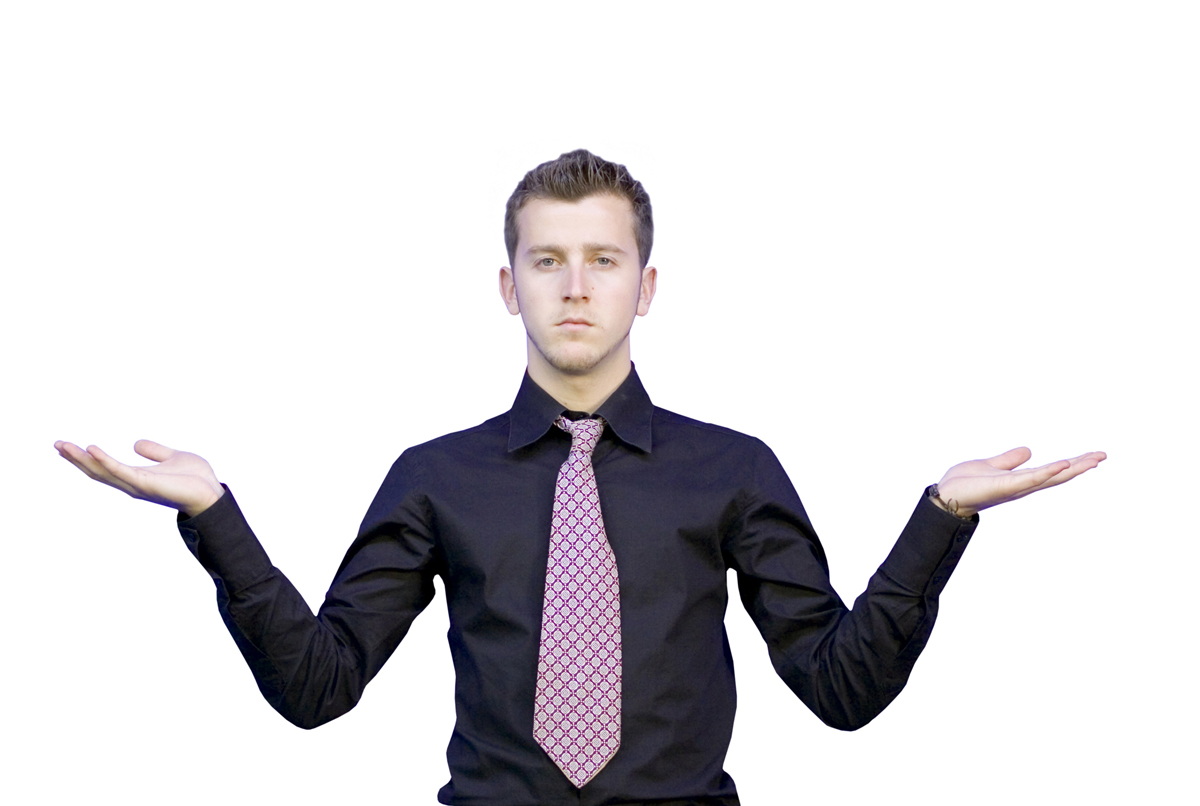 Behavioral Interviewing is:
Behavioral interviewing is a smart approach to interviewing prospective employees 
It rests on the premise that “Past performance is the best indicator of future performance” 
And asks “what did you do” instead of traditional “what would you do” types of questions
Behavioral Interviewing Asks:
Asks questions in the format of: 
“Tell me about a time when…” 
“Give me an example in the past where…” 
“Share with me what you did when…” 
“In the past, when… happened, how did you handle it?”
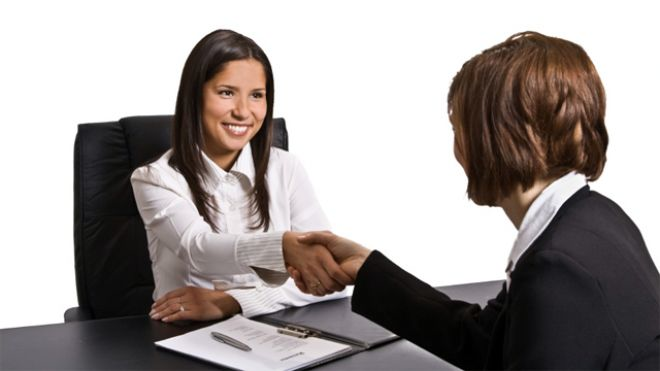 It Predicts the Future by Requiring:
The interviewer to …
Prepare in advance the core questions to be asked
Active listening – listening to gain insight and depth
Patience! (moments of silence are okay!)
Is up to five times more effective at identifying a candidate’s strengths and challenges
Is up to five times more effective at predicting future performance
Featured Implementation Tool #7
Behavioral Interviewing Question Guide – CNA Position
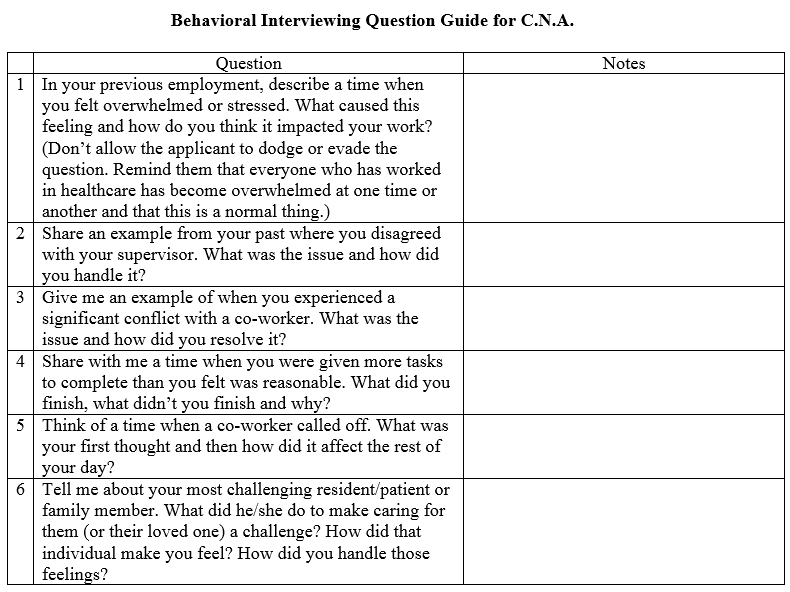 Peer Interviewing
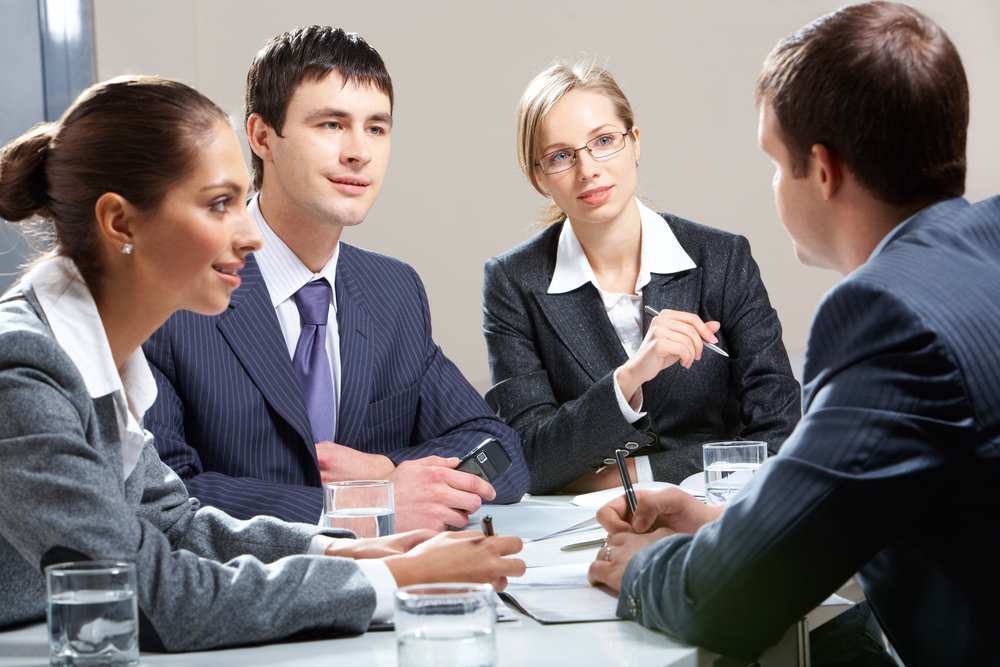 Have you ever made a hiring mistake?
How much support did your staff give that new team member?
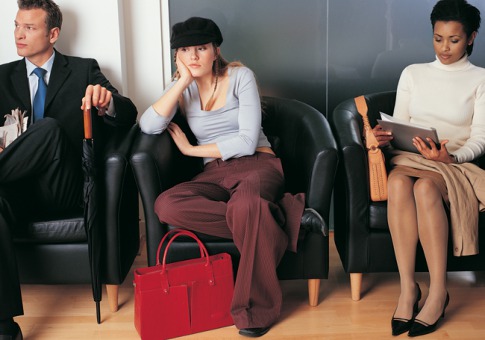 A More Typical Response
“Look what they’re sending us now…”
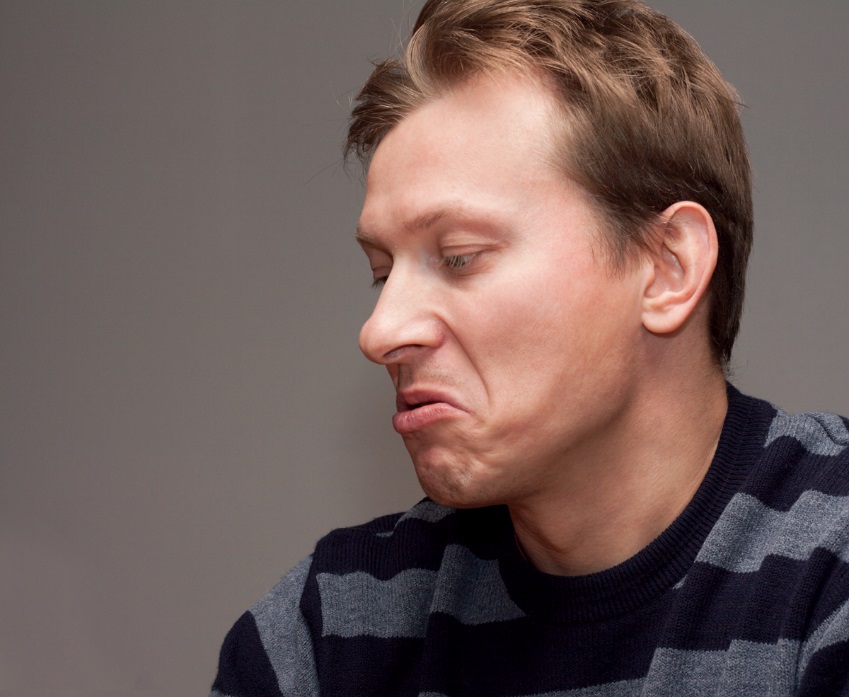 The Point
With Peer Interviewing:
The likelihood of mistakes goes down
Peer support and opportunities for success goes up
It’s an opportunity to create a new paradigm
Not “They’re doing it to us” – Rather “We’re in this together”
Peer Interviewing is:
Engaging frontline staff in the selection process of hiring for (CNA, for instance) to assist in the interview process
An added step in the interview process and does not replace traditional interviews by supervisor(s), Human Resources or other management team members 
And can be conducted by an individual or a panel (usually of three peers)
Four Key Benefits:
Builds confidence in the selection process at the frontline level
Allows exceptional frontline team members an opportunity to be involved in the decision making process 
Creates a “shared ownership” in the success (and longevity) of newly hired team members 
Creates an instant bond between new hires and peer interviewers – critical in the first few days
Choose Positive Peer Interviewers:
Peer Interviewers:
Are trusted frontline professionals
Have good attendance records 
Have a positive attitude 
Have had no performance issues in the previous 12 months (or longer)
Have demonstrated initiative and a willingness to go the extra mile
Want to contribute in meaningful ways to organizational improvement
Choose Positive Peer Interviewers (Continued)
Peer interviewers:
Are respected by their own peers
Are seen as mentors or leaders in their positions
Are willing to learn new skills and be trained in specific interviewing do’s and don’ts
Have strong communication skills, interpersonal skills and represent the organization well
Have a strong sense of mission and resident centered focus
Who Conducts Peer Interviews:
Peer Interviews can be:
Conducted by a single peer, just as a standard interview with a supervisor or manager would be conducted
Conducted by a panel (usually three) where each panel member takes turn asking questions 
Done as a Peer Tour… More on this later
Done in conjunction with the supervisor or manager interview
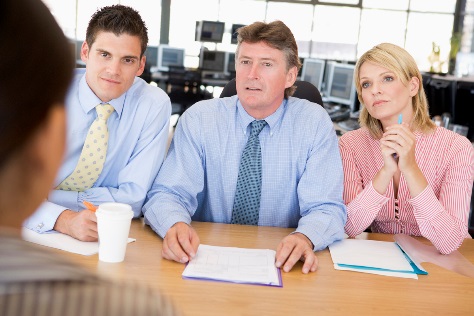 What Peer Interviewers Ask:
Peer Interviews should explore:
Interpersonal relationships – how well will the candidate fit in to the culture of the unit or department? 
Communication skills – how well does the candidate express her/himself and will she/he give and receive good information? 
Work ethic – does the candidate have what it takes to get the work done? 
Are really the same questions supervisors should ask.
What Peer Interviewers Should Look For?
Peer Interviews should explore:
Resident relations – how does the candidate view residents? Are they a gift or a curse? 
Organizational commitment – how would they view their role in the organization? Agitator or Asset? 
Mission – Does the candidate have a sense of a higher purpose in their work or is it just a paycheck?
The “Peer Tour”
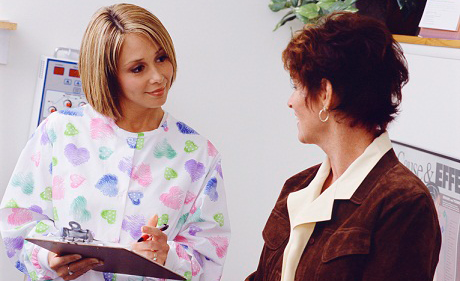 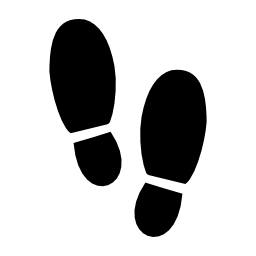 Peer Tours
Hi, I’m Beth and I’d LOVE to give you a tour of our facility while you are waiting for Nancy!
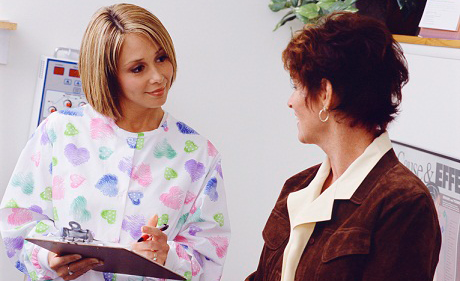 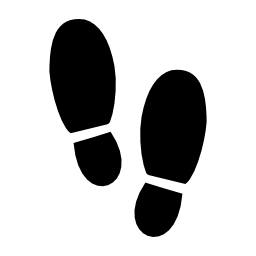 Peer Tours
That would be very nice. I would enjoy the walk.
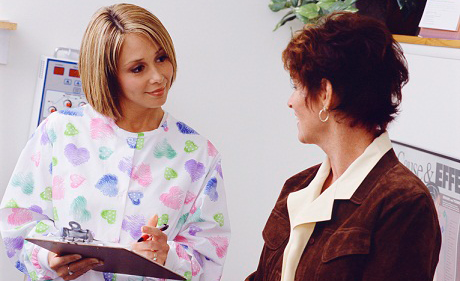 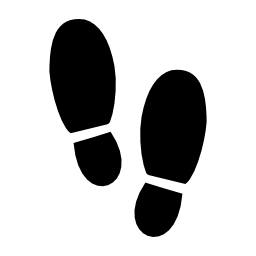 Peer Tours
I can observe you…     Interact with Residents, interact   with staff, react    to the sights and    sound of our        building
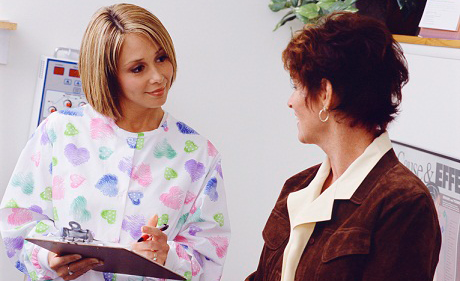 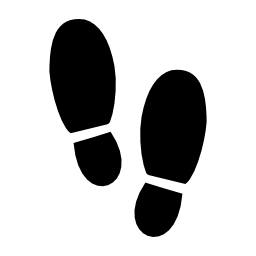 Peer Tours
Maybe the   walk will help me relax for my interview! I can see what it’s like   here without  the pressure.
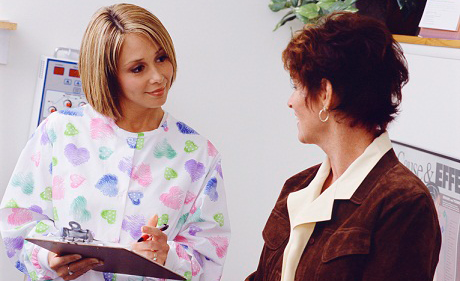 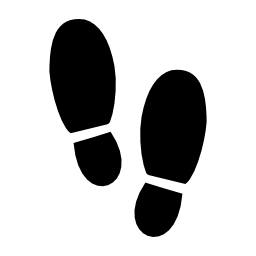 Peer Tours
I’ll observe       your body language and  pay attention to the questions  you ask. I can    tell if you    will fit in.
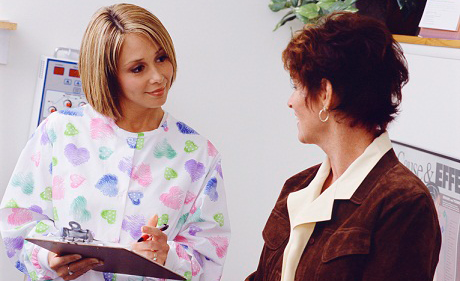 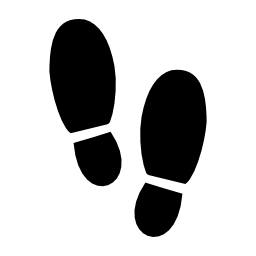 Peer Tours
I can be myself and not  have to try to impress anyone.   That will get me  comfortable for  my interview!
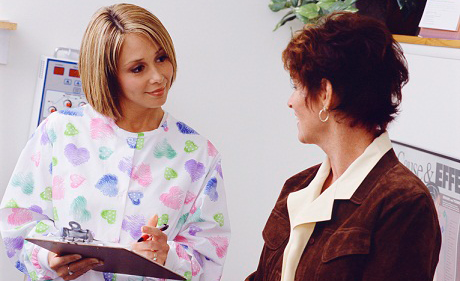 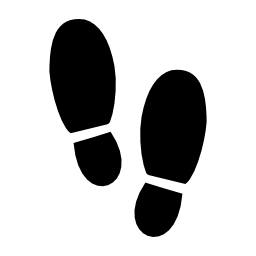 Peer Tours
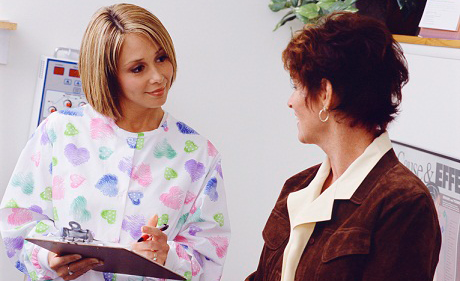 You’re having an interview right now!
Proceed with Caution….
The entire applicant interview process should be based on fairness, consistency, ethical and legal behaviors
Included are two key reference guides peer interviewers need to know:
Americans With Disabilities Act Legal Questions
What You can Ask and What You Can’t – Legal/Illegal Interview Questions
Proceed with Caution…
Example:

Working Weekends
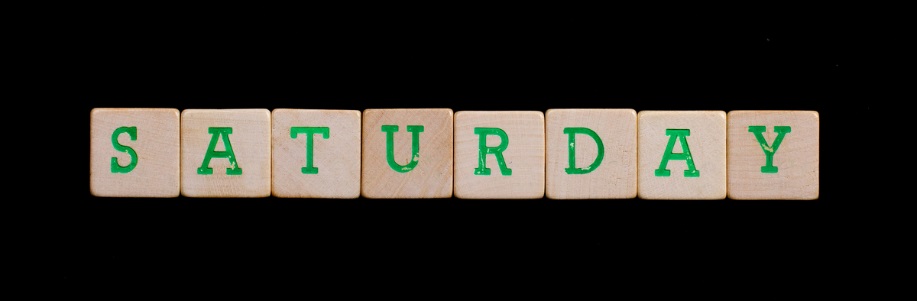 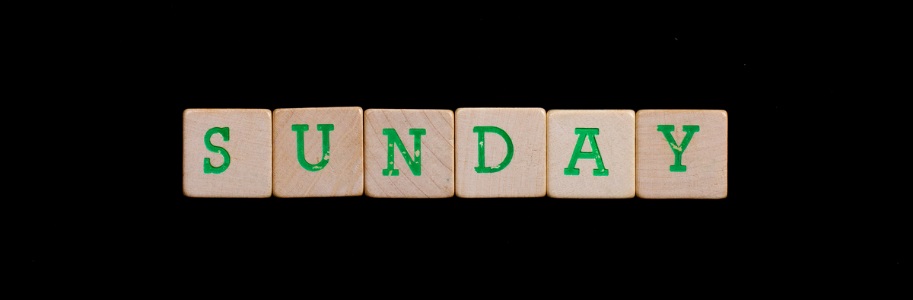 What You Can and Cannot Ask
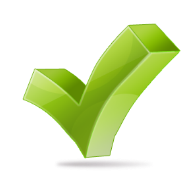 Can
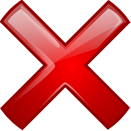 Cannot
“We have a 24/7 need for staff. Is there anything preventing you from working Saturdays or Sundays?
“Do you go to church every Sunday?”
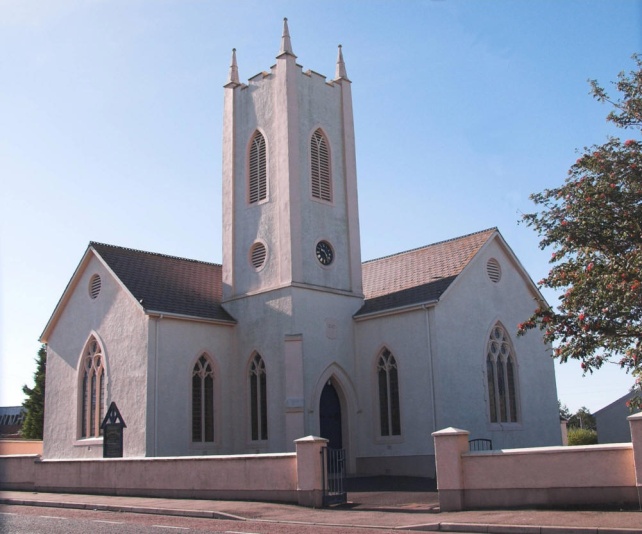 What You Can and Cannot Ask
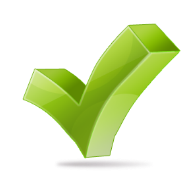 Can
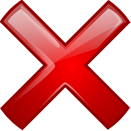 Cannot
“Are you capable of performing all of the duties listed on the job description?”
“Do you have any health problems?”
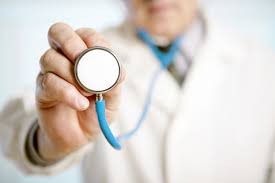 What You Can and Cannot Ask
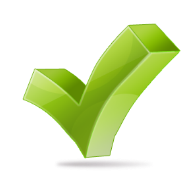 Can
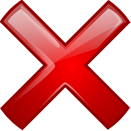 Cannot
“What hours are you available to work?”
               Or
“Do you have any responsibilities that would prevent you from travel, if needed?”
“Do you have any children?”
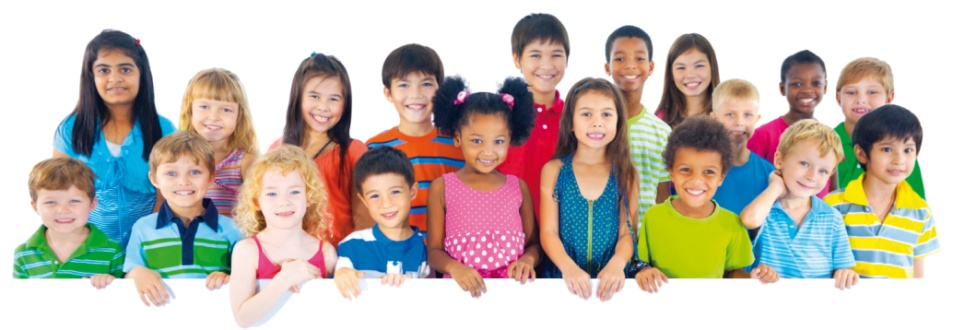 What You Can and Cannot Ask
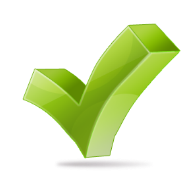 Can
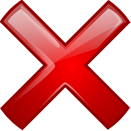 Cannot
“Are you authorized to work in the US?”
“What country are you from?”
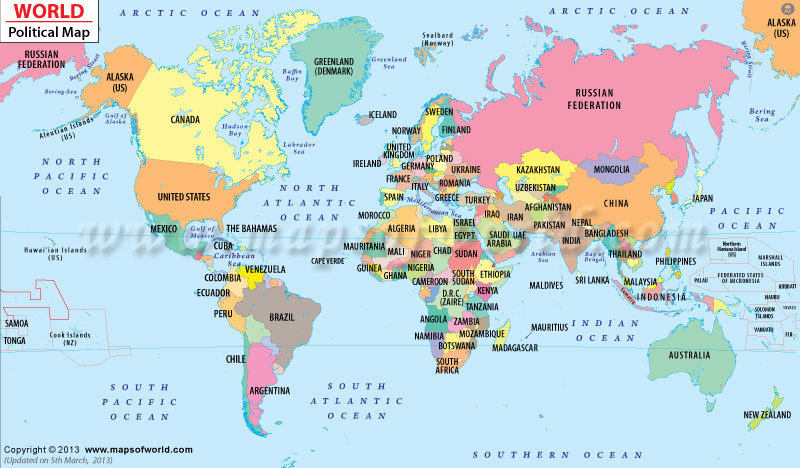 Peer Interview Go/No Go
Recommendation:
Hire new prospective team member if two of the three interviewers agree
Unless the third one had a bad first hand experience
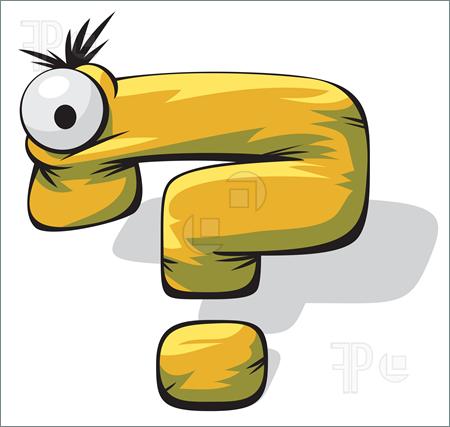 Part 3:
Pre-Orientation Preparation
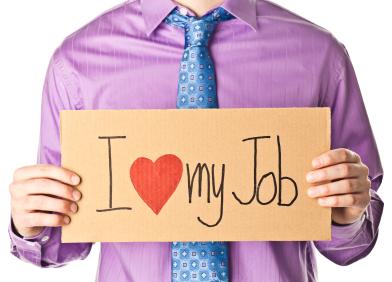 “50% of workforce satisfaction comes from employees relating with their boss.”
					– Beverly Kaye
How are you relating?
The Nightmare Scenario
50% of New Hires did not show up!
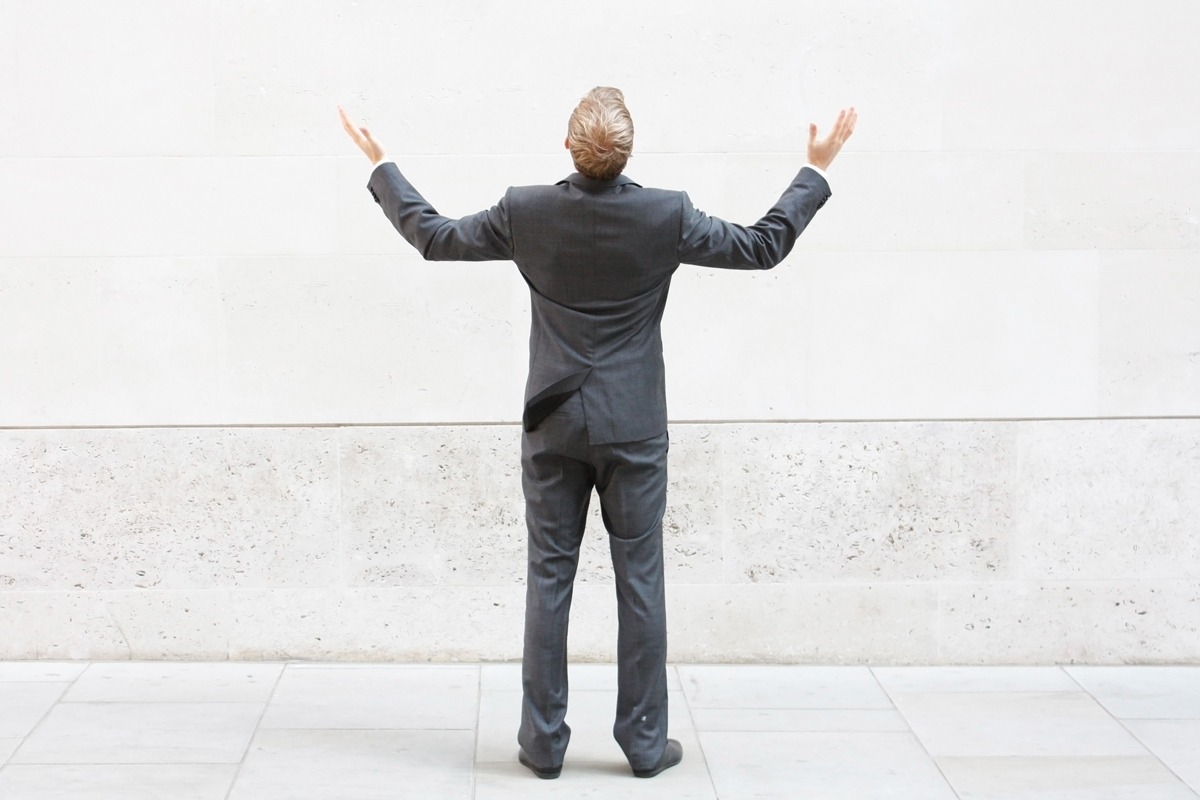 Four Important Advanced Preparation Steps
Once a candidate has been hired, there are several steps to take in advance of their first day: 
Welcome Letter/Gift – sent to the new hire’s home address immediately after confirmation of offer 
Welcome Phone Call to new hire, two or three days prior to scheduled orientation
Internal preparation at department/unit level to welcome new hire(s)
Posters, signs and other printed materials prepared in advance of their first day
Start with a Sincere Welcome Letter
The letter should:
Come from the Administrator
Express sincere appreciation for their decision to join the team
Express enthusiasm for getting to know them
Should define, briefly, the mission or culture of the organization and how the new hire can fit in
Affirm the scheduled formal orientation date and time
Provide contact information in case of questions
PS – add a sincere handwritten personal note
Include a Pleasant Surprise:
May include a small gift, such as
A Starbuck’s gift card ($5 or $10 is fine) 
A local merchant gift card
A gift certificate for a free lunch or dinner on campus or off campus 
Flowers
Small fruit basket 
Other gift in the $5 - $10 range
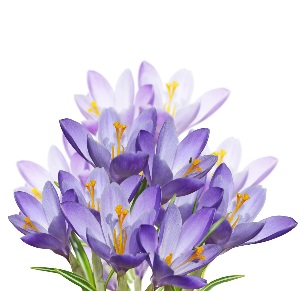 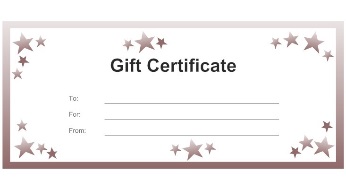 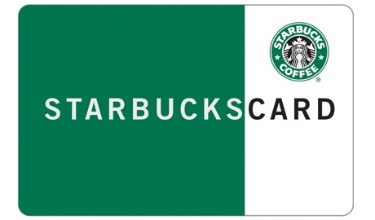 Next – the Surprise Welcome Phone Call
The call should:
Be made two or three days in advance of formal orientation
Confirm date, time, and length of first day
Can cover things such as direction so the facility, parking, location of training area, contact person on campus, dress code expectations, lunch plans, basic itinerary, cell phone policy, etc.
Explores any questions the new hire may have
Sets the tone for the expectations the organization has of the new hire/positive
Get the Ball Rolling Internally
Notify department or unit of new hire’s name, date of orientation, position and other pertinent information
Welcome sign is printed and ready for first day
Picture of new hire is included (if available)
Plans are initiated for a brief welcoming party/event on first day of orientation
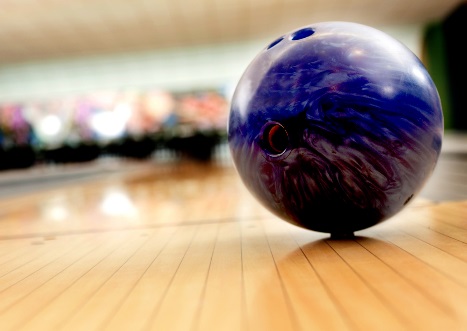 Orientation Day Checklist
Provide welcome signs for orientation day for entry way or lobby – “Today we welcome…”
Post direction signs to guide new hires to orientation area
Order refreshments for orientation day
Remind supervisors to participate in orientation (if needed)
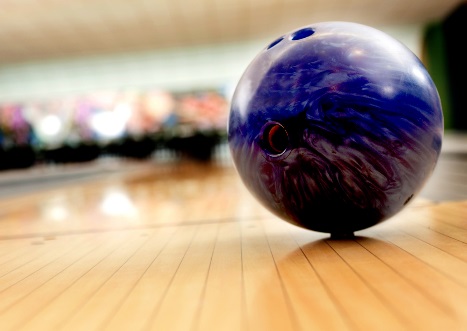 Orientation Countdown
Orientation materials prepared and available (employee handbooks, forms, job descriptions, etc.)
Training materials are duplicated
Time badge, time card or other time clock related items are readied
New Team Members Name badges are prepared and ready
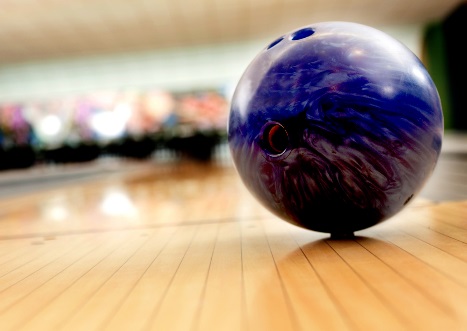 A Final Thought
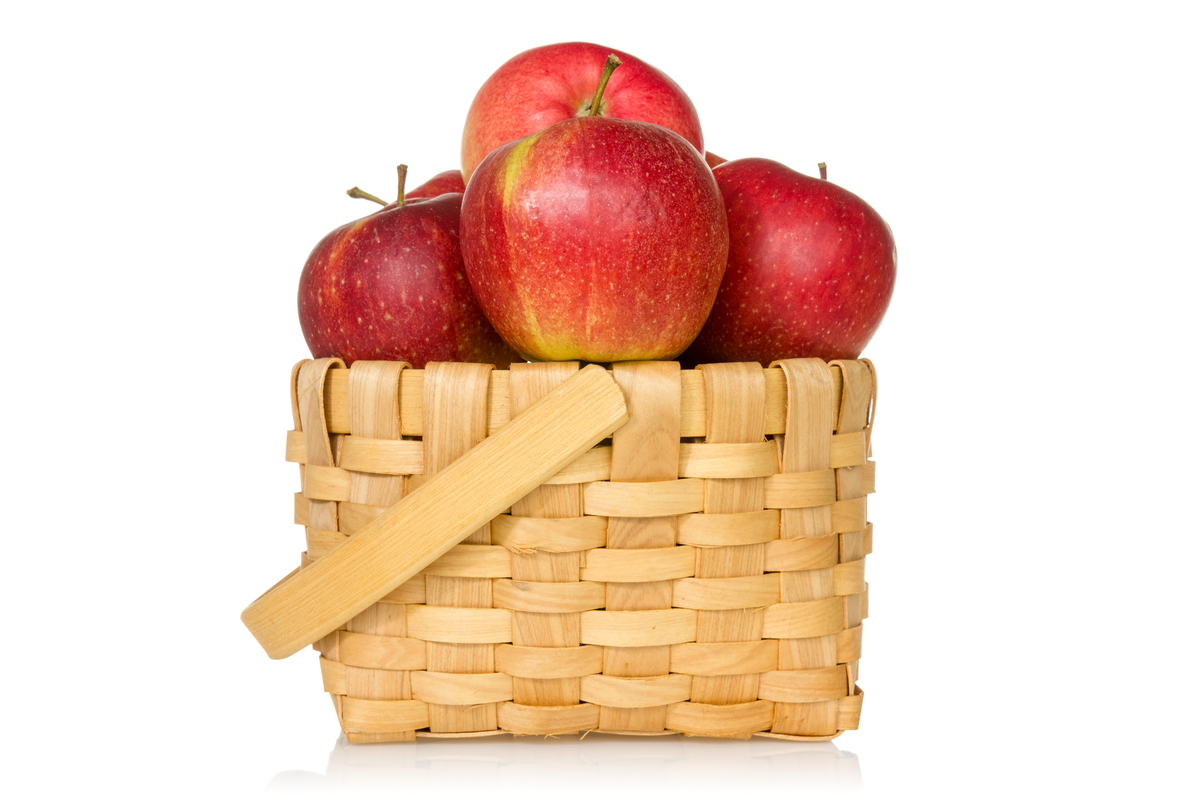 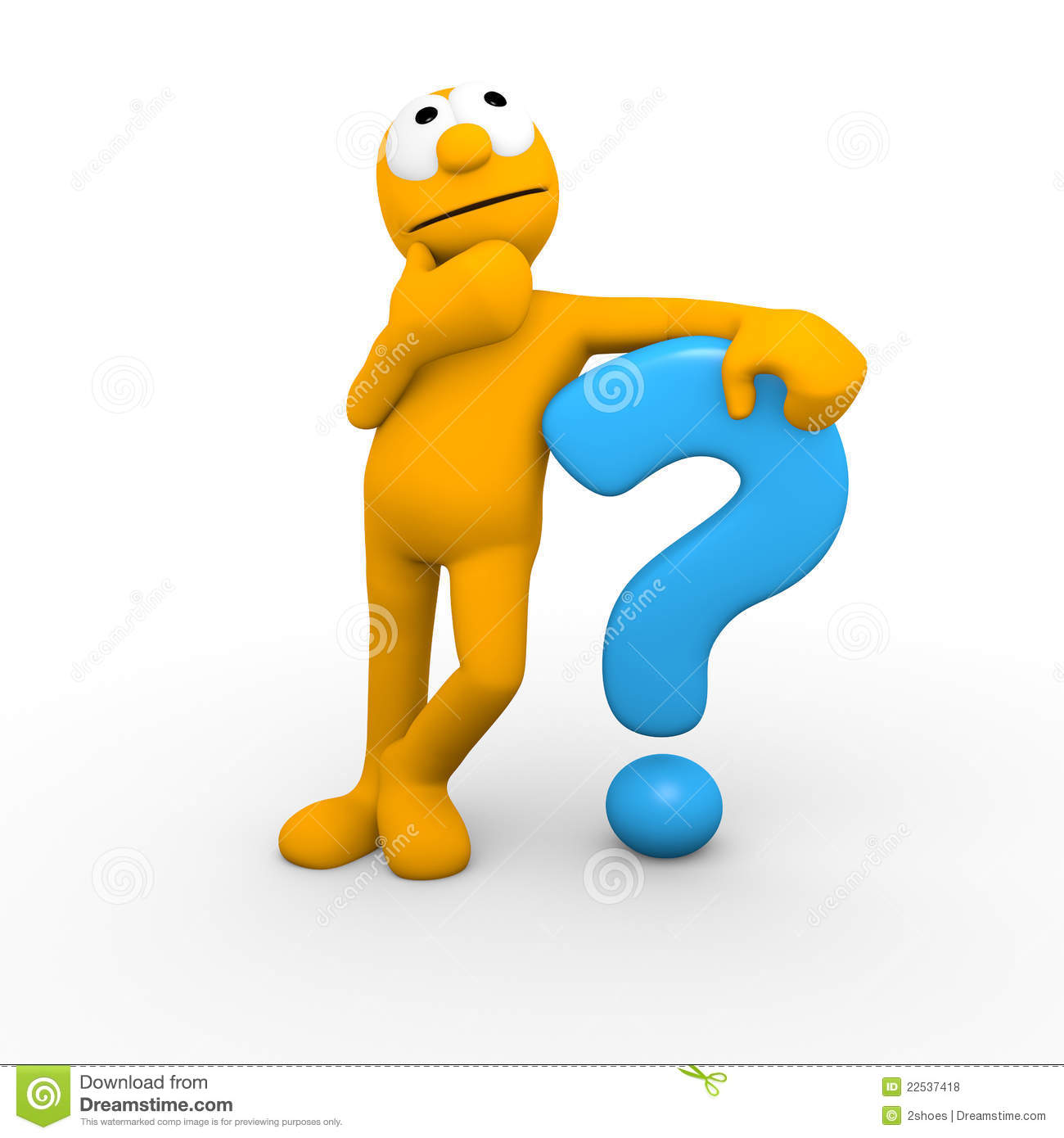 Part 4:
Orientation
“The only thing worse than training your employees and losing them, is not training them and keeping them.”
							– Zig Ziglar
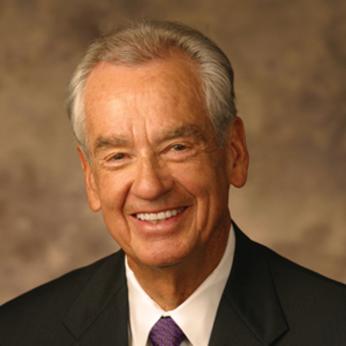 Question
Can you imagine starting a new job…
and not getting told to clock in for 3 days!
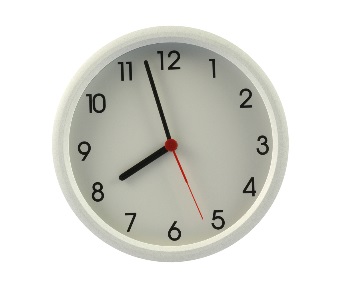 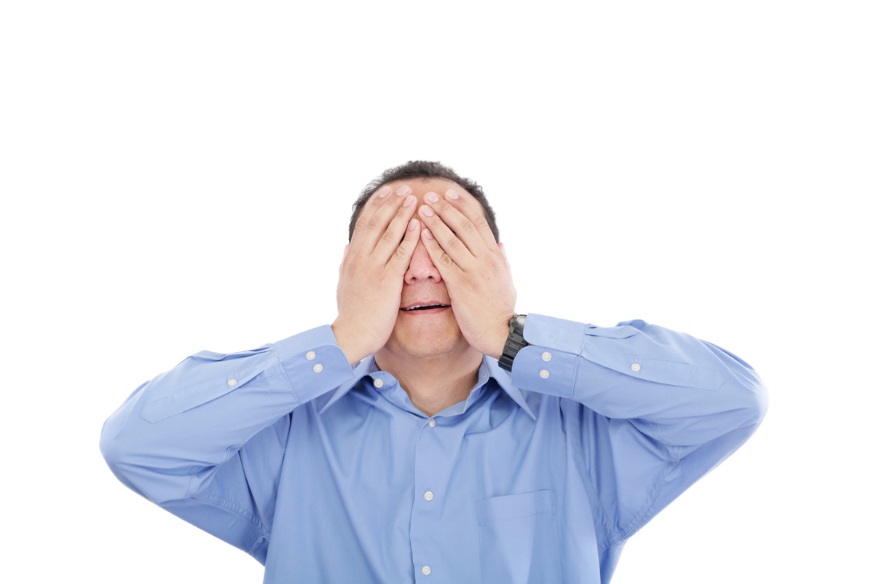 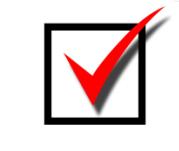 Orientation-Excellence
Every community must develop their own, unique customized orientation education program. Here are some general guidelines : 
Every New Hire MUST complete orientation before being scheduled to work
Make it fun and interactive
Go beyond the requirements – not just Policies and Procedures, Rules and Regulations, Required Training and forms
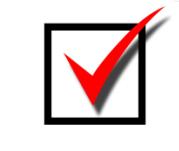 Orientation-Excellence (continued)
Start off with an icebreaker exercise (utilizing the Getting To Know You forms) 
The foundation should be your Mission, Vision, Values and Service Standards/Care Promises
Provide refreshments, lunch, breaks and time to get to know each other
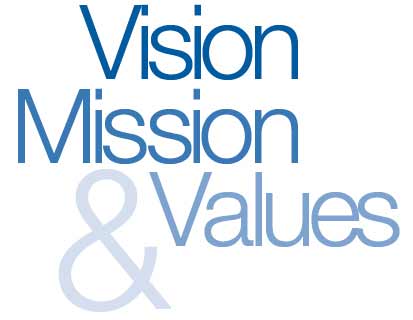 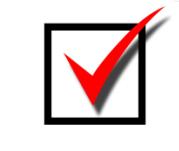 Orientation-Excellence (continued)
Plan a Welcome Event in each department/unit for the New Hire – usually in the afternoon on the first day (See “New Team Member Engagement Chapter”)
Invite participants to evaluate the process at the conclusion
Make Sure it is Competency Based
PS: Make sure Orientation is consistent from group to group
?
Question
Where are your people learning these Service Communication Skills?
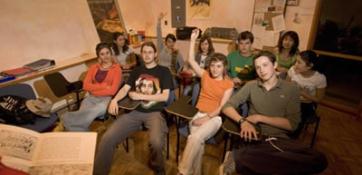 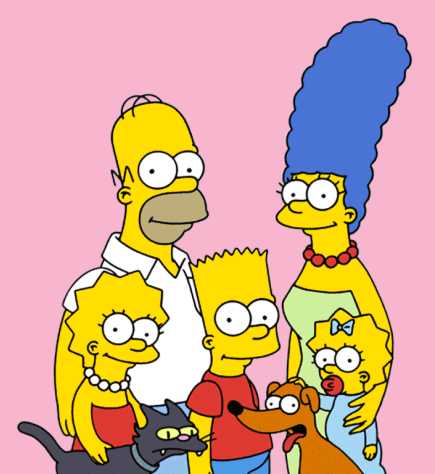 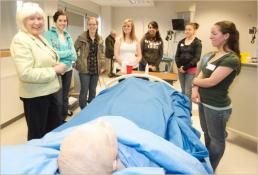 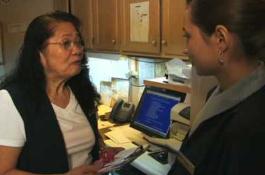 Engagement begins with a “first date”!
Getting to know new hires is critical to forming a long term employment relationship 
Use an engagement tool such as the Getting to Know You form and an icebreaker exercise
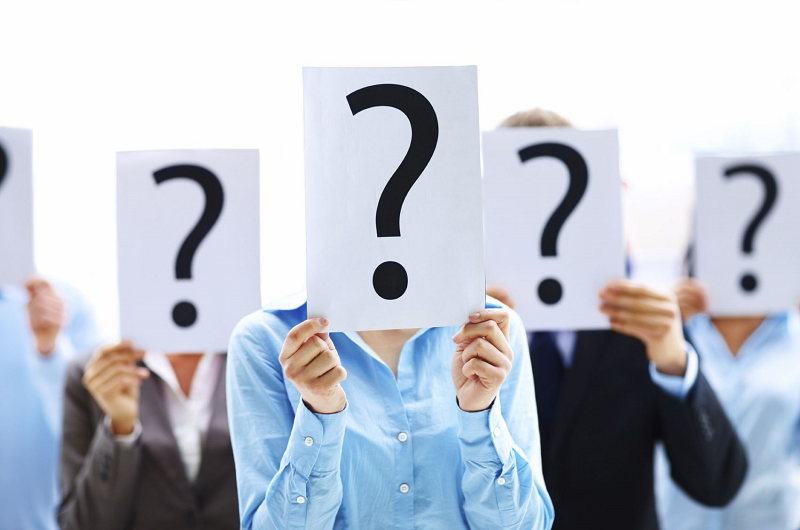 Featured Implementation Tool #21
Getting to Know You! Form
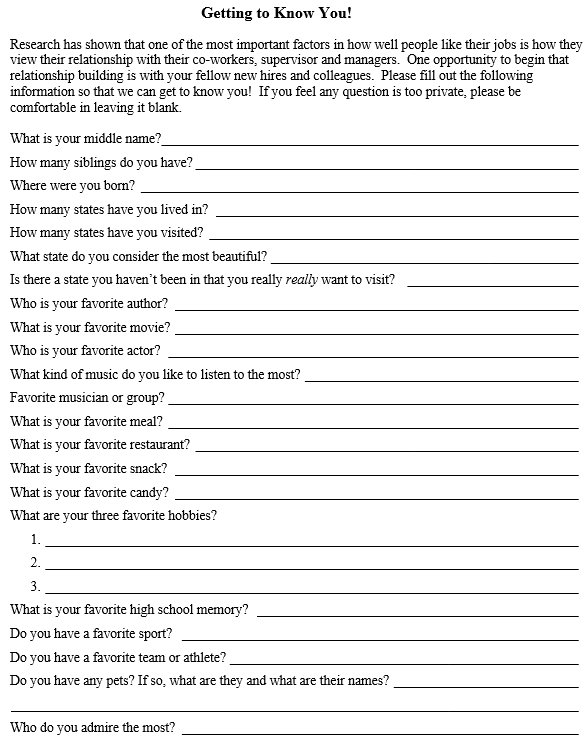 Invite every new team member to spend about 15 minutes answering questions they may not have shared in the typical brief introduction on the first day
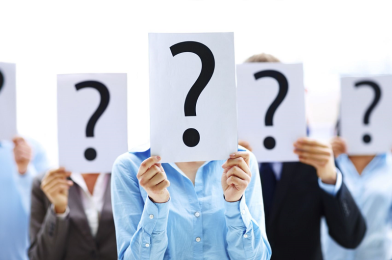 Getting to Know Your New Team Member
How many siblings do you have?
Where were you born?
Do you have any children?
Do you have any pets?  If so, what are they and what are their names?
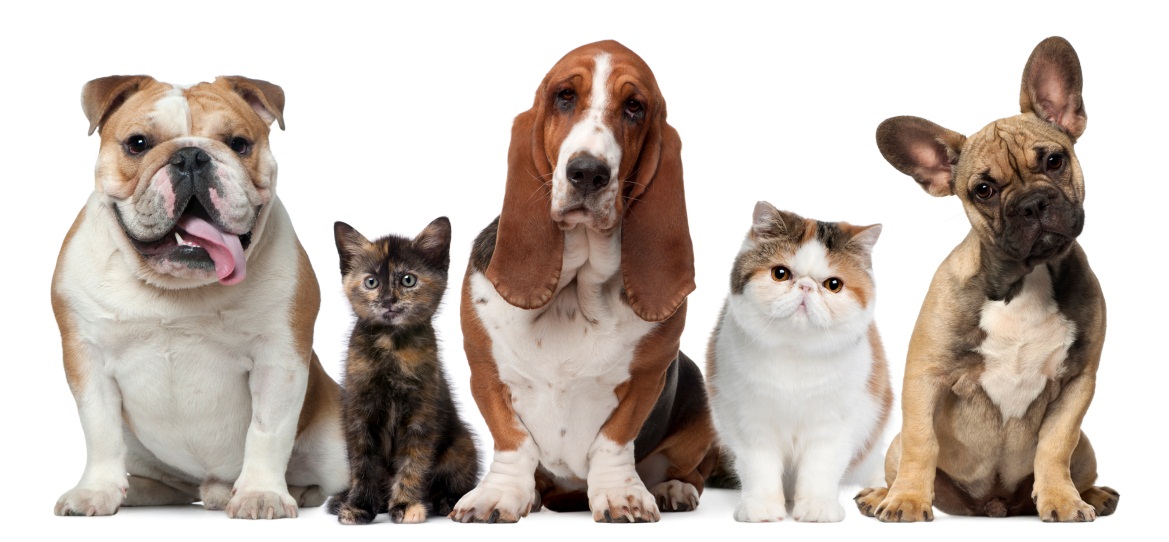 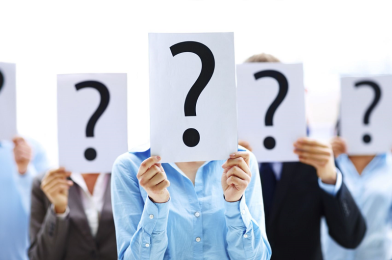 Getting to Know Their Likes
What is your favorite movie?
What kind of music do you like to listen to the most?
What is your favorite restaurant?
What is your favourite snack?
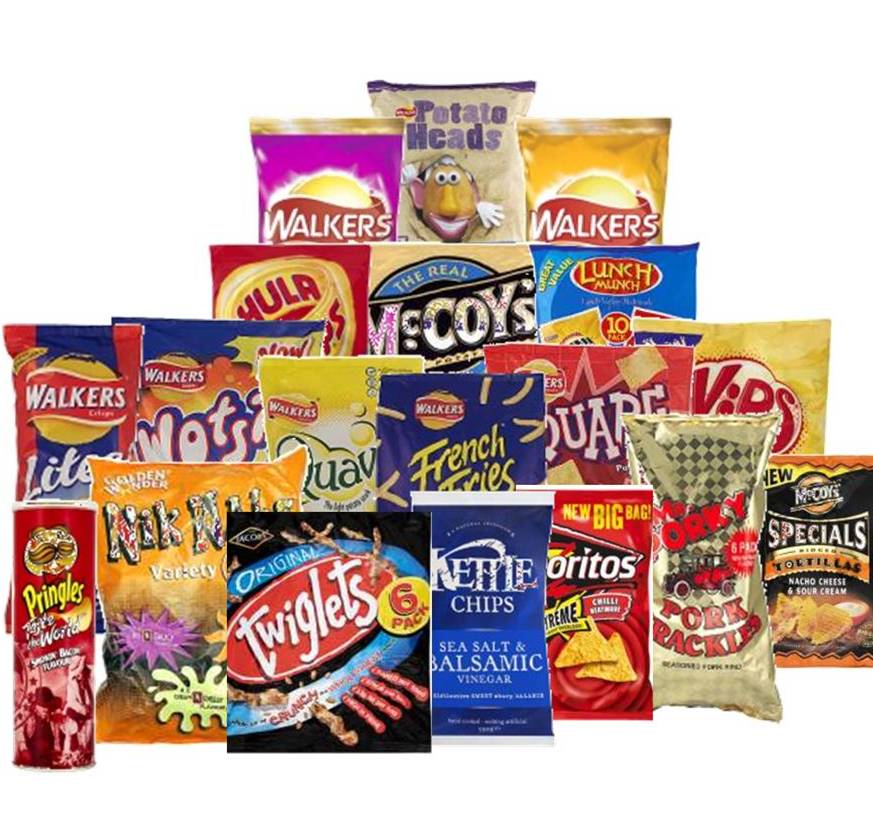 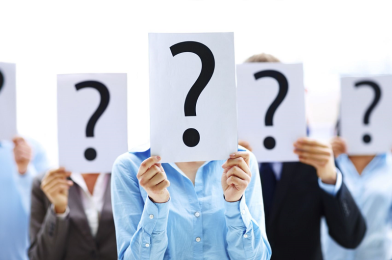 Getting to Know Their Interests
Do you have a favorite team or athlete?
If you could live anywhere, where would it be?
What is your dream vacation?
What are your three favorite hobbies?
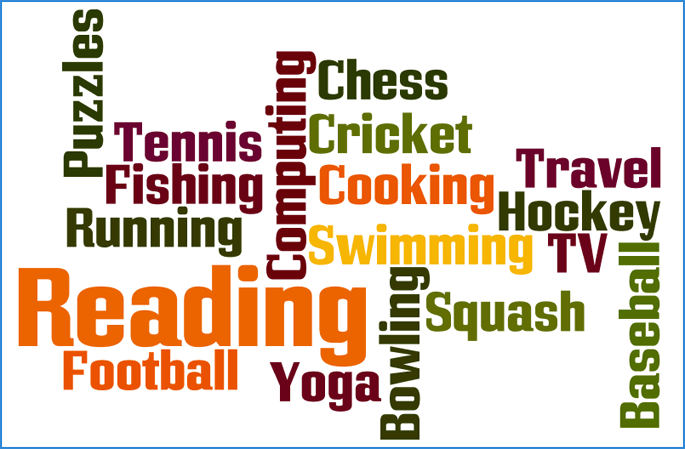 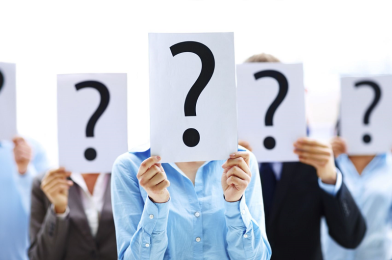 Getting to Know Them Well
What do you cherish the most?
What do you consider to be the most important thing in your life?
What is one interesting fact about you that very few people know?
What else would you like to share about yourself?
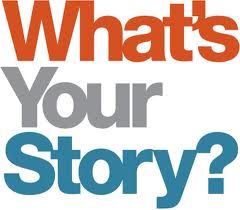 Schedule a New Team MemberWelcome Event
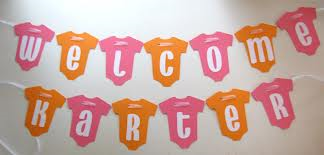 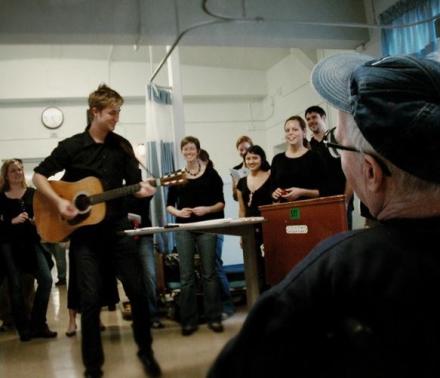 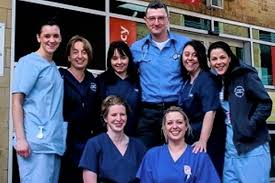 Featured Implementation Tool #21
Getting to Know You! Form – as an icebreaker
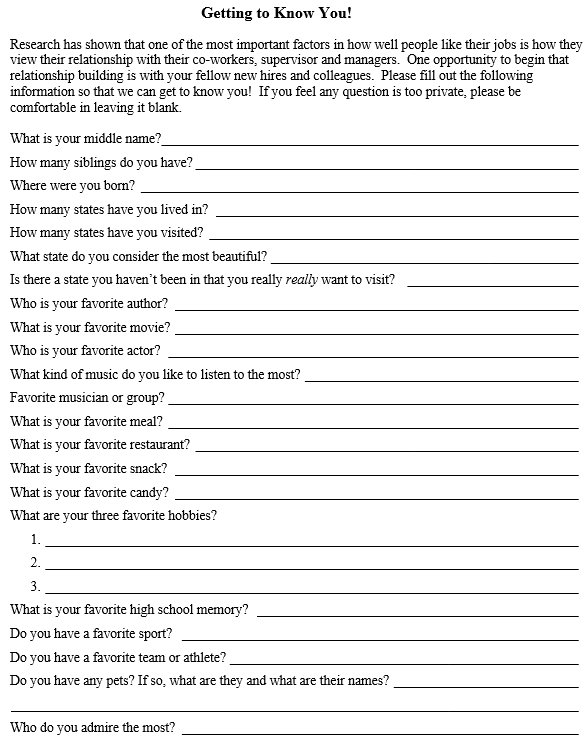 Then utilize this information in an icebreaker exercise in orientation
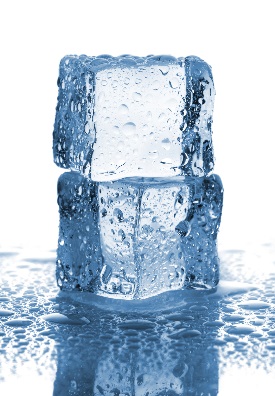 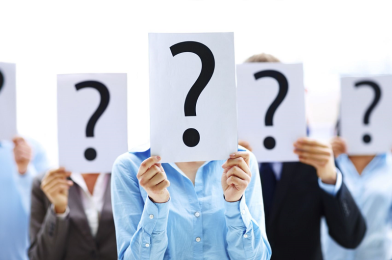 Getting to Know You Icebreaker Exercise
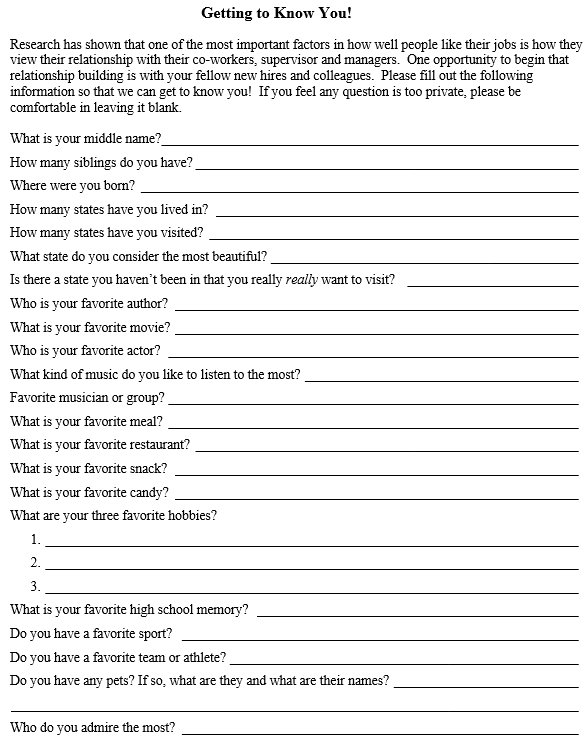 After brief introduction, distribute “Getting to Know You!” forms to everyone in the orientation class
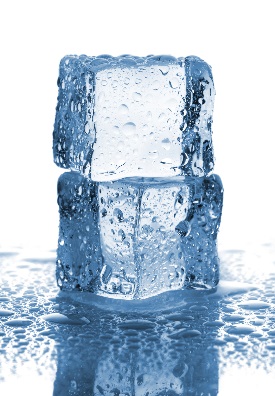 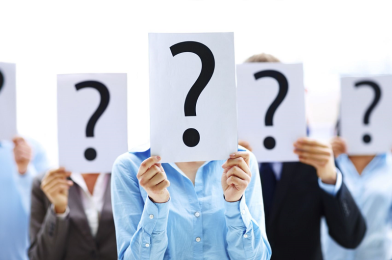 Getting to Know You Icebreaker Exercise
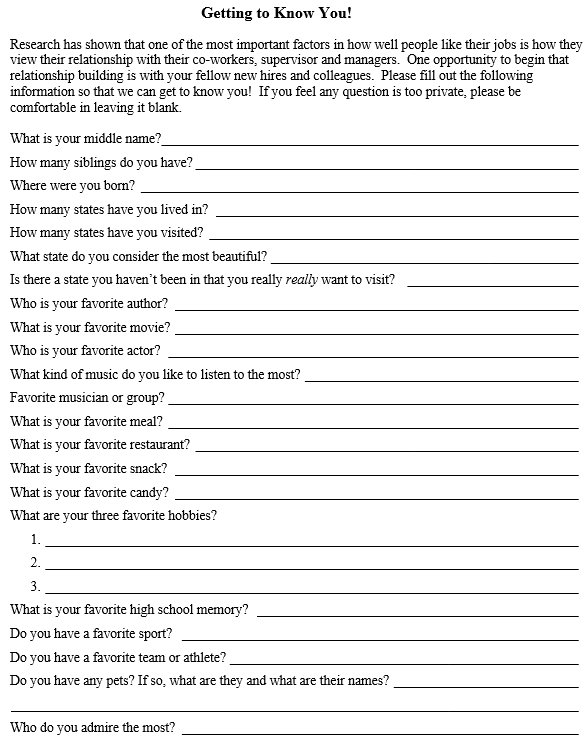 When everyone has had a chance to complete the form, collect them and break the ice! For instance, ask the group…
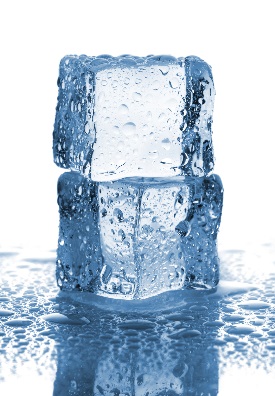 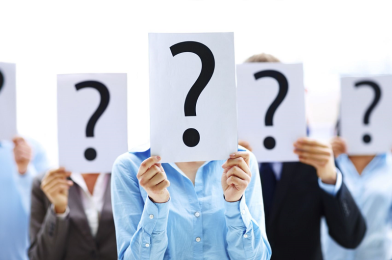 Getting to Know You Icebreaker Exercise
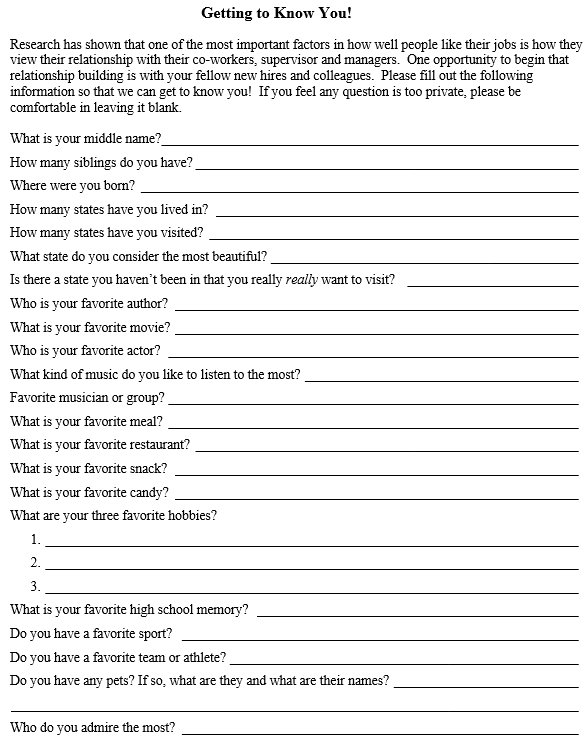 One of our new team members has four siblings, three brothers and one sister. Who is it? Or…
One of our new team members has lived in 6 states and has visited 33. Who is it?
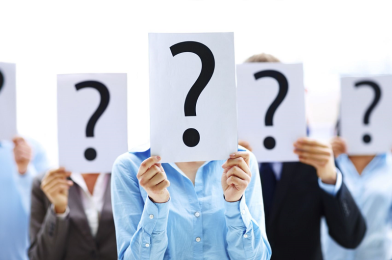 Getting to Know You The Supervisor
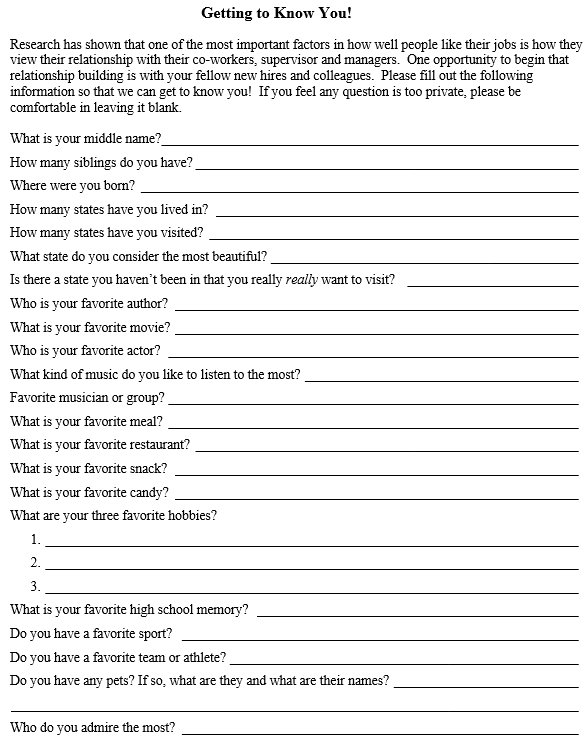 Deliver  copies of “Getting to Know You” forms to each new team member’s supervisor, prior to the Welcome Gathering Event in the afternoon
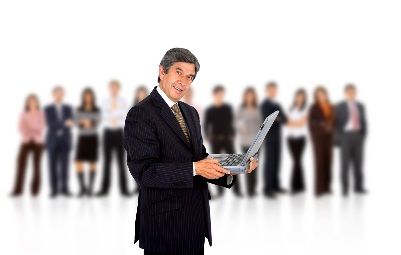 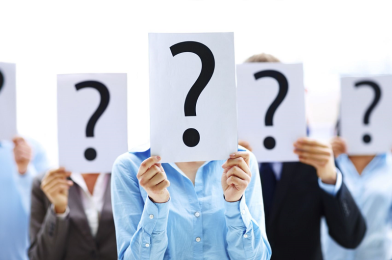 Getting to Know You The Supervisor
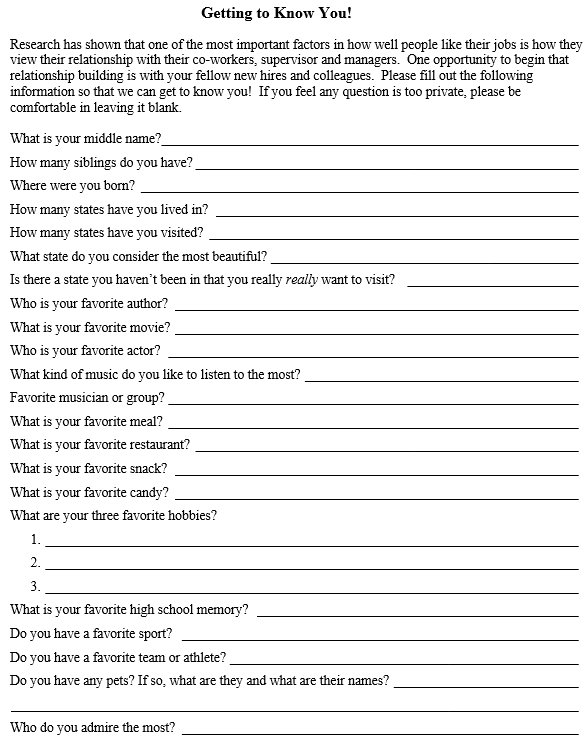 Ask them to use the forms when introducing the new team member to their department or unit. 
Make sure the information is memorized, NOT read!
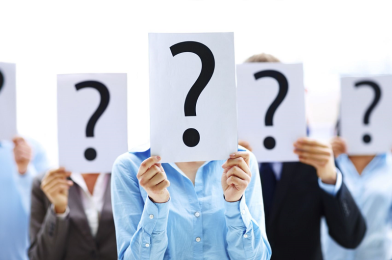 Getting to Know You The Supervisor
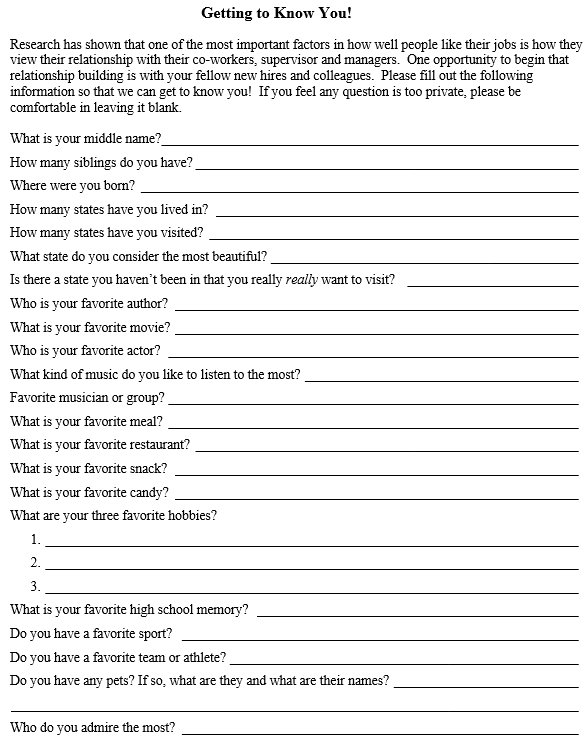 Example: “Our newest team member is Tamara Smith. Tamara has three brothers, has lived all of her life in Michigan and the state she wishes she could visit most is Maine. She is also a fan of Godiva Chocolates!”
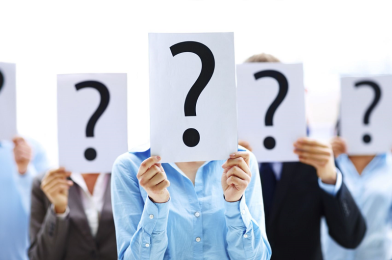 Getting to Know You The Supervisor
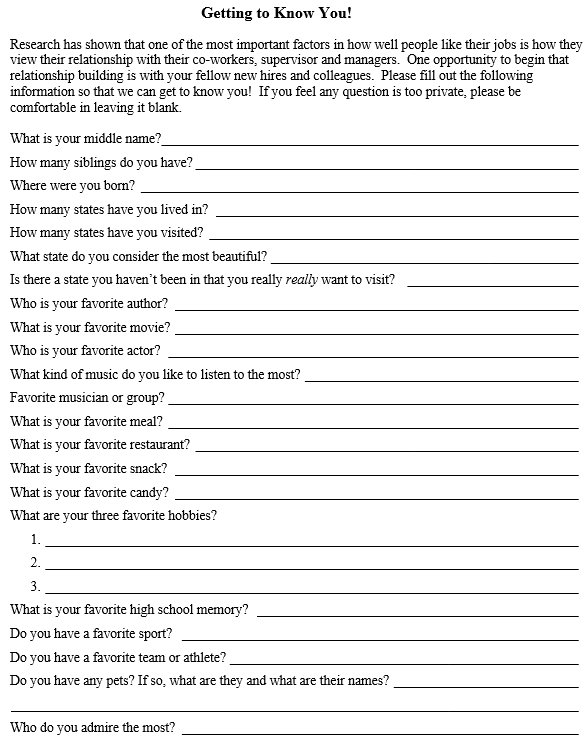 Supervisors can also use the information as conversation starters to overcome awkward silences. For example: “I see you like Kevin Costner movies. What did you think of ‘Waterworld’?”
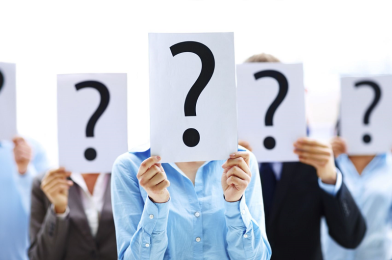 Getting to Know You The Mentor
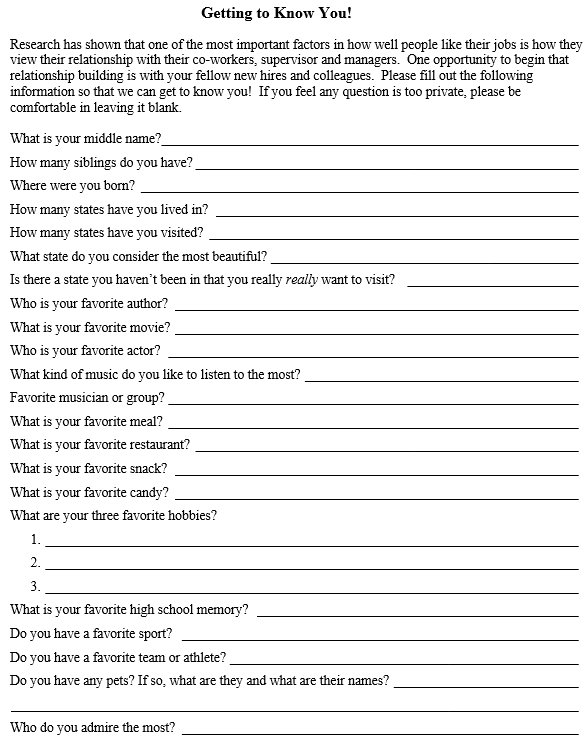 Deliver  copies of “Getting to Know You” forms to each new team member’s assigned Mentor, upon introduction at orientation, or at first opportunity after assignment
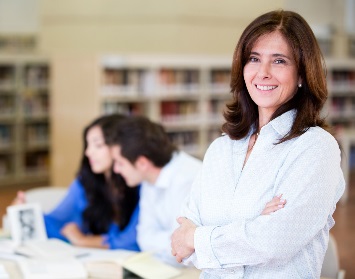 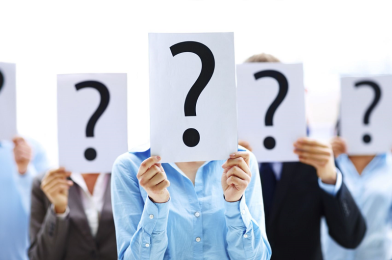 Getting to Know You The Mentor
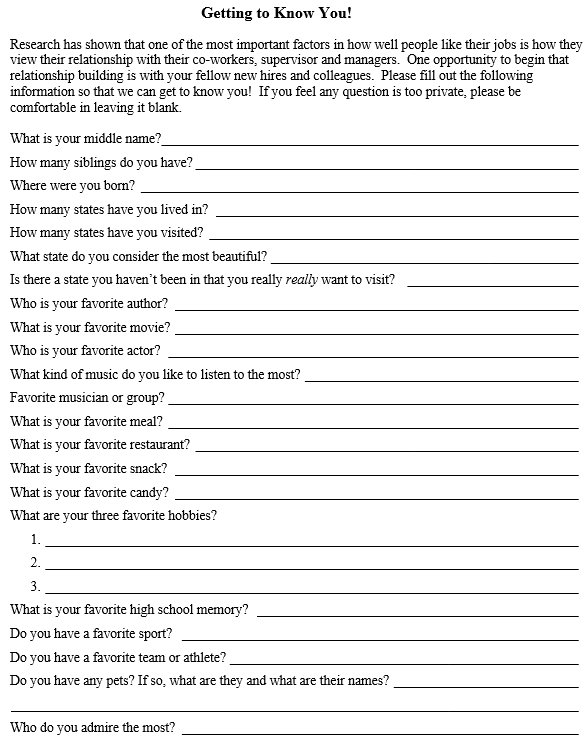 If Mentors are part of the introduction in orientation, include their “Getting to Know You” forms with the new team members and use with the ice breaker!
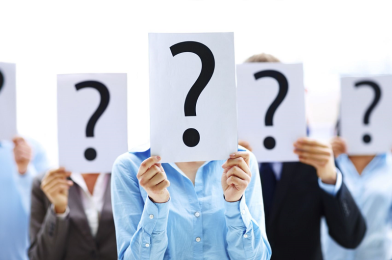 Getting to Know You The Mentor
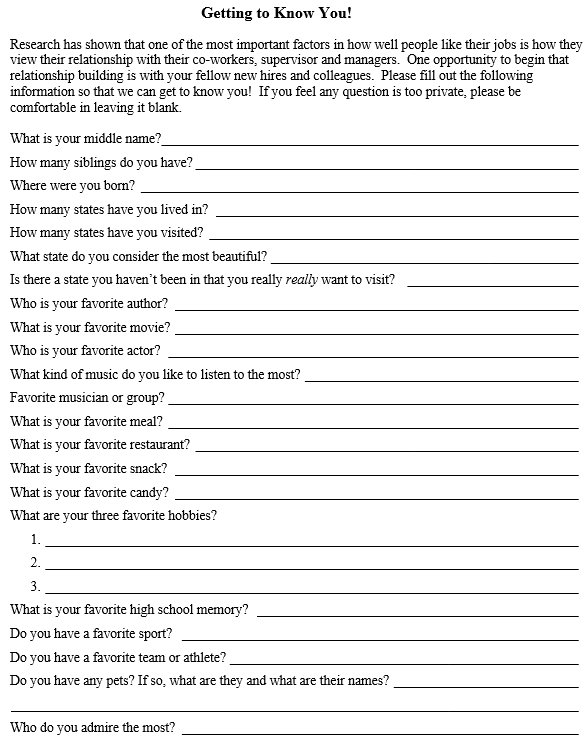 Orientation
The ‘Welcome Event’
When scheduled together
When introducing to other team members
When having lunch together
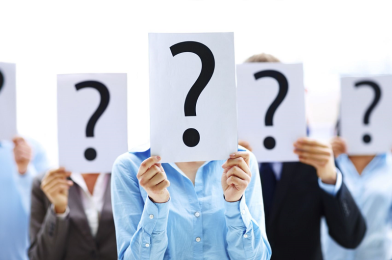 Getting to Know You Awards and Recognition
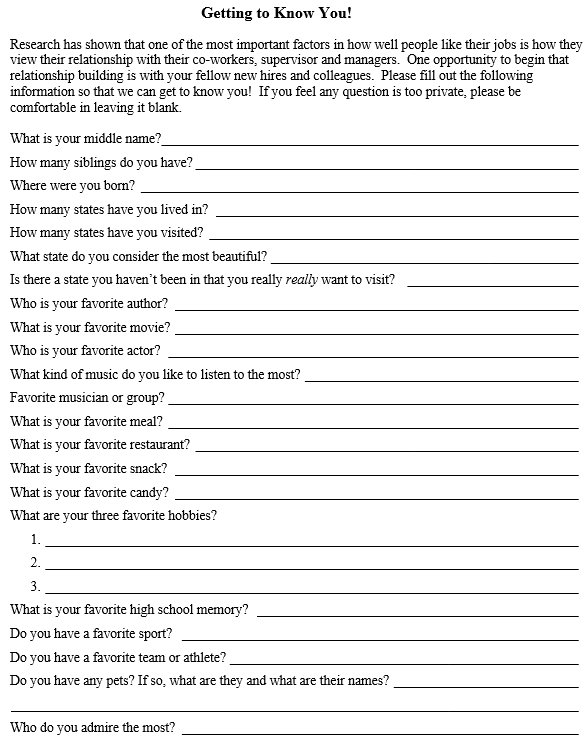 The “Getting to Know You” form contains GREAT ideas for individualized awards or gifts!
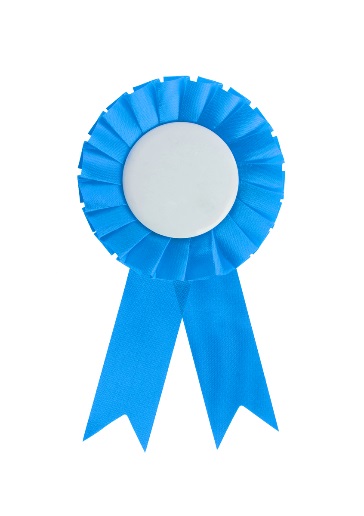 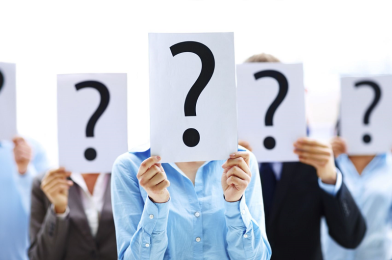 Getting to Know You Awards and Recognition
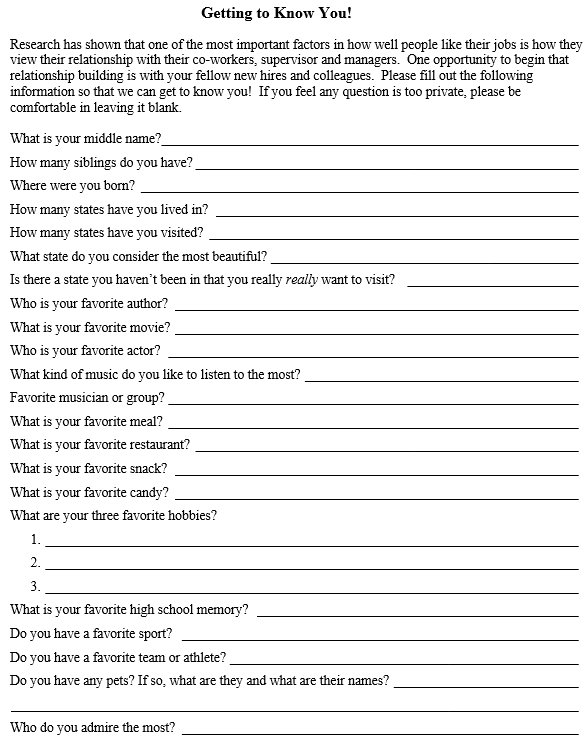 Books (you already know their favorite author!) 
Movies (you know their favorite actor)
Music CD’s (you know their favorite genre’ and performers)
Restaurant gift card
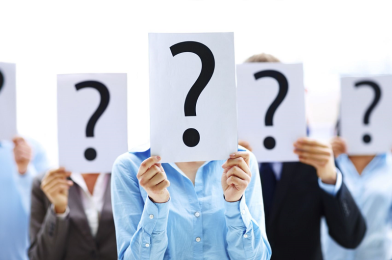 Getting to Know You Awards and Recognition
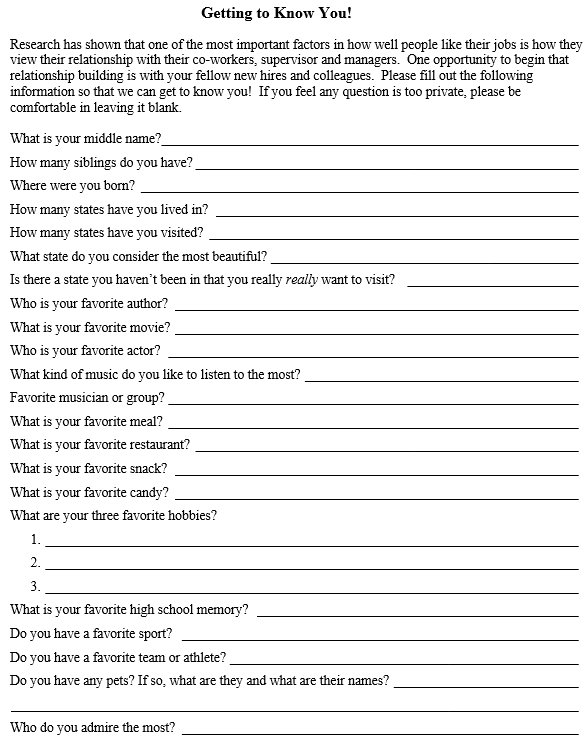 Candy
Hobbies
Sports team
Pets
….more!
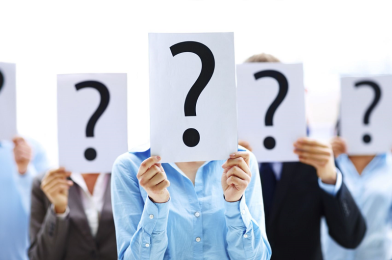 Getting to Know You Awards and Recognition
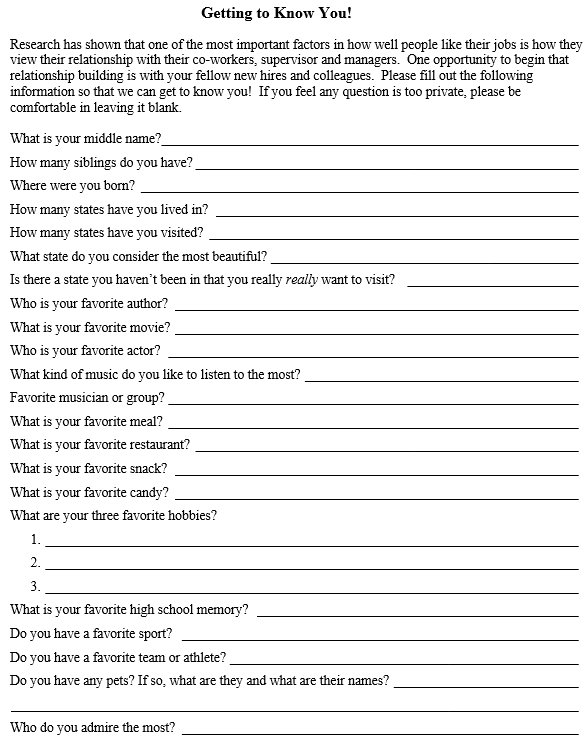 You can buy gifts for…
Birthday
Wedding anniversary
Hire date anniversary
National Recognition Day (ie, National dietary worker’s day)
For positive evaluation
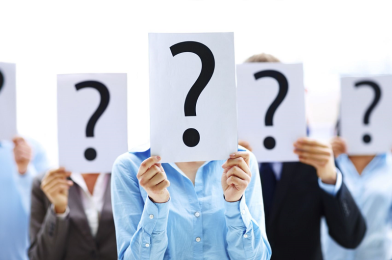 Getting to Know You Awards and Recognition
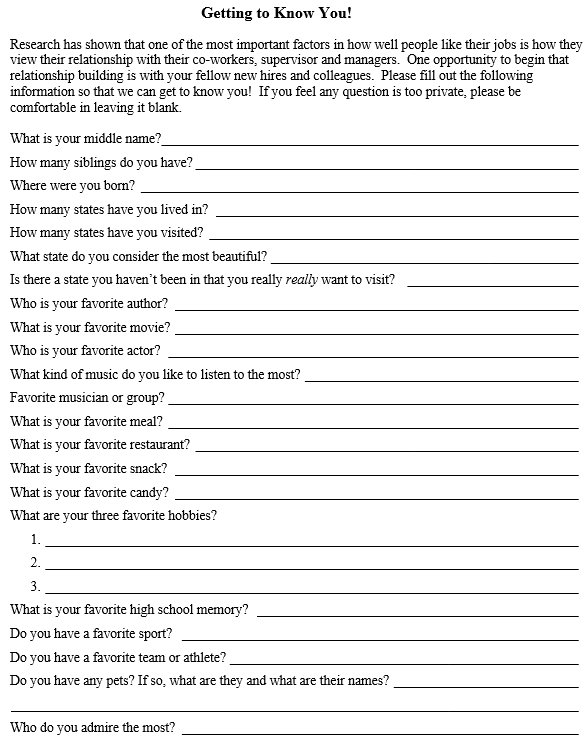 You can buy gifts for…
Holidays throughout the year
Significant event – achievement
Just because!
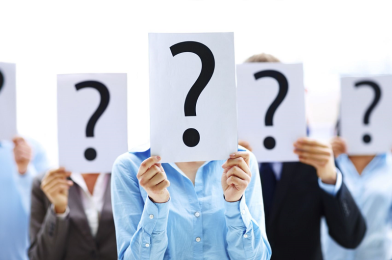 Getting to Know You Send a Message!
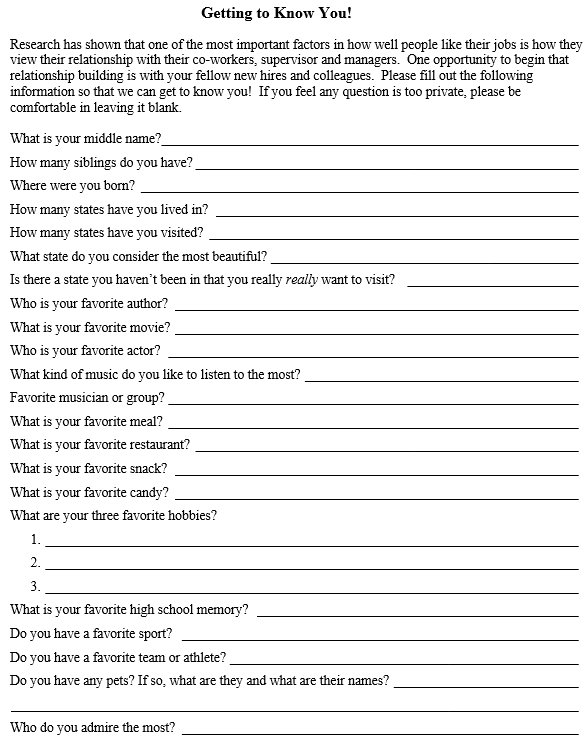 Using the “Getting to Know You!” form well tells the new team member that they are unique, valued and that you care enough to get to know them
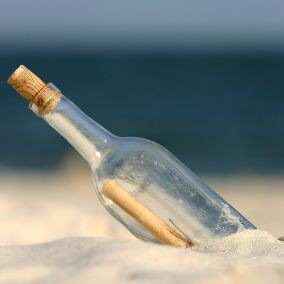 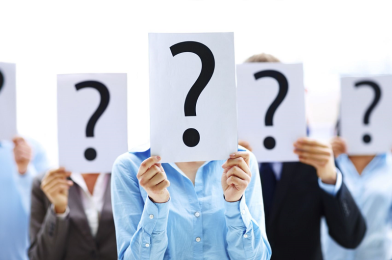 Getting to Know You Send a Message!
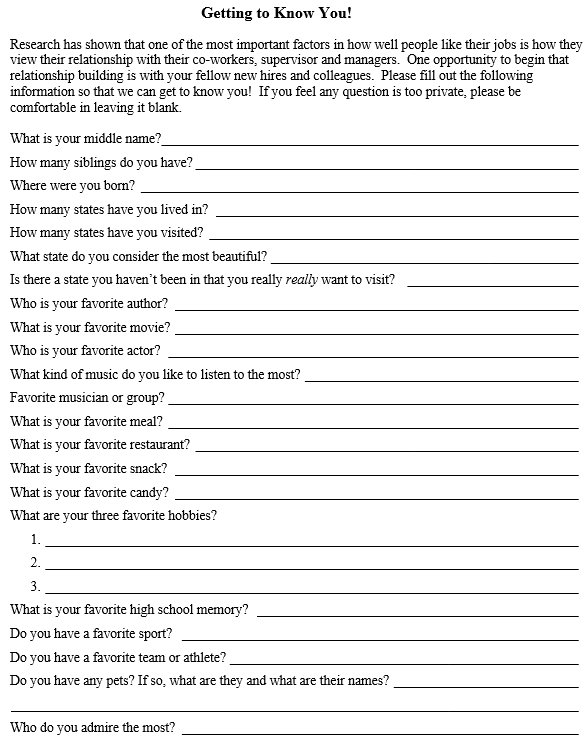 It also lets the new hire know that forming relationships is important, so they will begin to form relationships with others, as well
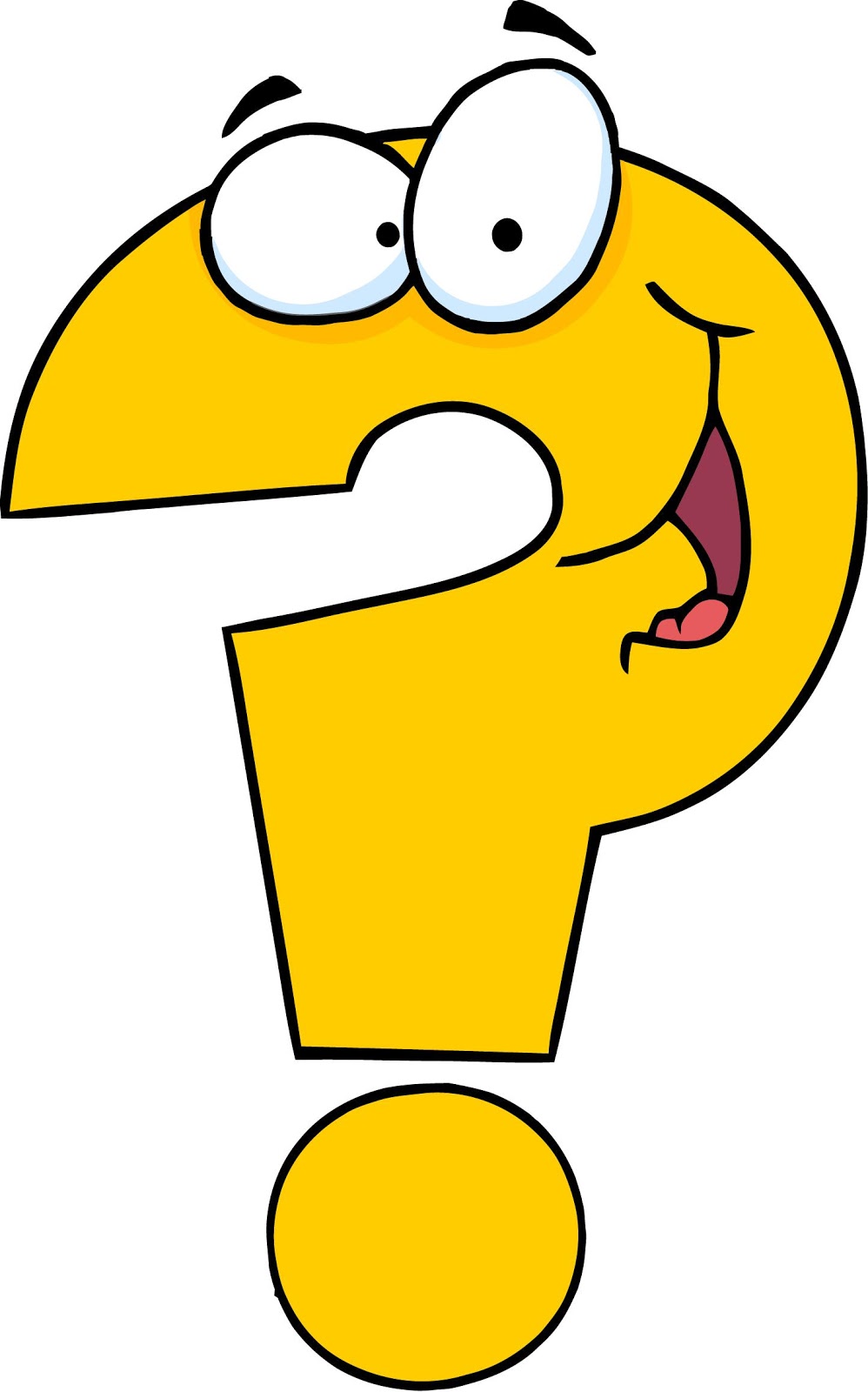 Part 5:
Mentors
Mentor Defined
“A trusted advisor”
Verb - to teach or give advice or guidance to (someone, such as a less experienced person)
Synonyms – coach, counsel, lead, guide, pilot, shepherd, show, tutor
The Point…
Mentors are not just good at their job, they are examples to be followed
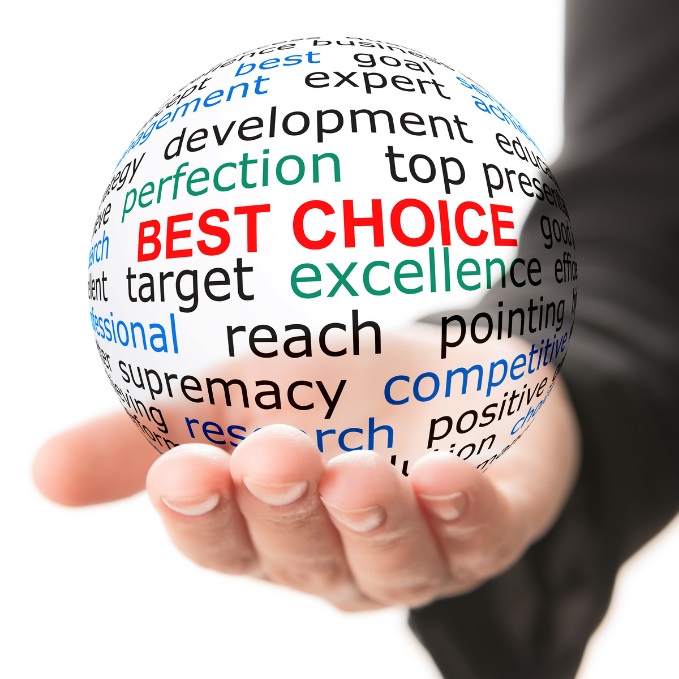 Create a Mentor Program
Develop Mentors for:
CNAs
Nurses
Dietary
Housekeeping
Others?
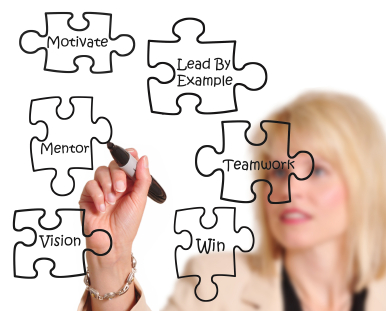 How do you choose a mentor?
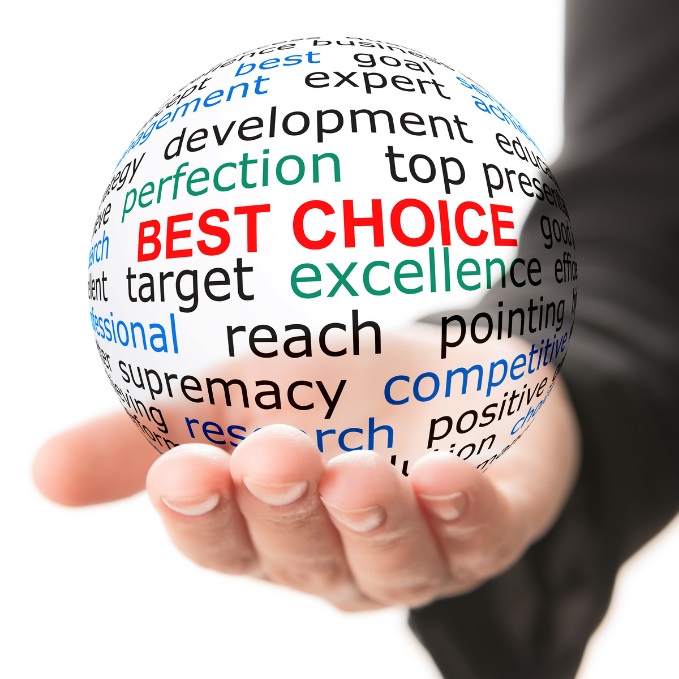 Step #1
Choosing a Mentor/Buddy
Mentors should be carefully selected, based on specific criteria, such as: 
Length of service – at least 1 year
Attendance standard above average 
Positive attitude
No disciplinary actions in prior 12 months 
Demonstrates initiative
Respected by colleagues, residents, families and managers
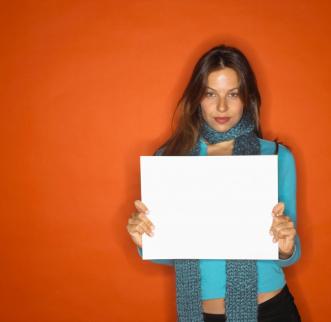 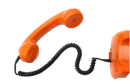 Hand Picked isn’t always best….
“Cream of the Crop” mentor… hand picked by DON… upon closer examination: 
19 Occasions of absence – totalling 34 days
138 Occasions of tardiness – totalling over 170 HOURS
46 Occasions of leaving early, before end of shift. 
Out of 250 opportunities to show up, show up on time and work the entire shift, she missed it almost 220 times!
Step #2
Training a Mentor/Buddy
Mentors should be trained on: 
Employee handbook
Specific job duties for new hires 
Benefits
Policies and procedures
Relationship skills 
Training techniques – adult learning skills
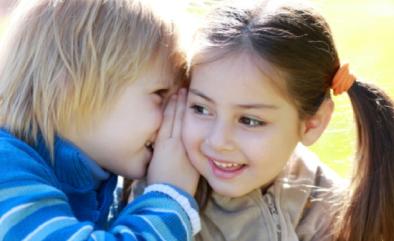 Buddy/Mentor “Must-Haves”
Mentors must meet their new hire on the first day
Have lunch (or other meal during work) with their new hire at least once a week for the new hire’s first 4 weeks, or more
Complete a skills checklist with their new hire every week for the first 4 weeks. Monthly thereafter for up to a year, if possible
Mentors must maintain good work habits, skills and attendance
Mentors must teach proper methods, techniques
Step #3
How to Reward a Mentor/Buddy(Sample Only)
Mentors should be rewarded based on retention, such as: 
$25 bonus when new hired reaches 30 days 
$25 bonus when new hire reaches 90 days 
$50 bonus when new hire reaches 180 days 
$100 bonus when new hire reaches 1 year
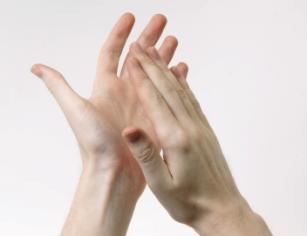 Step #4
Clarify the Role of Your Mentor/Buddy
Mentors should be parallel scheduled with their new hire for at least 2 weeks – sharing one assignment 
Mentors should meet and bond with their new hire on the first day of orientation – have lunch with them! 
Mentors should be recognized throughout the building – a special name badge, a logoed polo shirt or uniform top, etc.
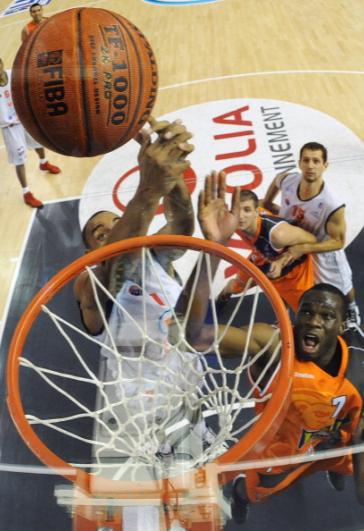 Clarify the Role of Your Mentor/Buddy
Mentors complete reviews and checklists weekly for four weeks or more. 
Mentors should share a meal or break time with new hire at least once a month for the first year. More often if possible.
Mentors maintain a relationship beyond the first four weeks – preferably for life, but at least the first year. 
Mentors may receive a pay differential for hours worked with new hire or for all hours worked.
Featured Implementation Tool #24
Sample Mentor Certificate

To be presented afterorientation and priorto first assignment at a graduation social
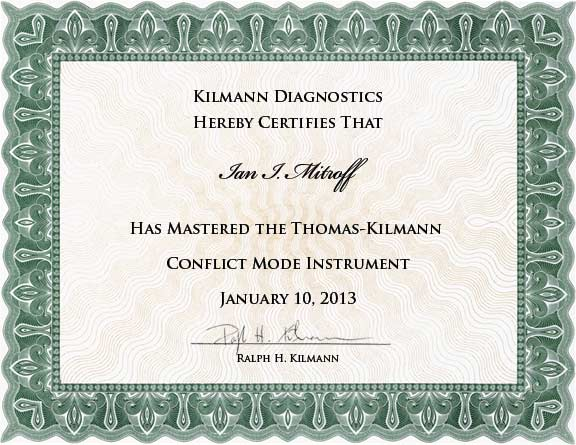 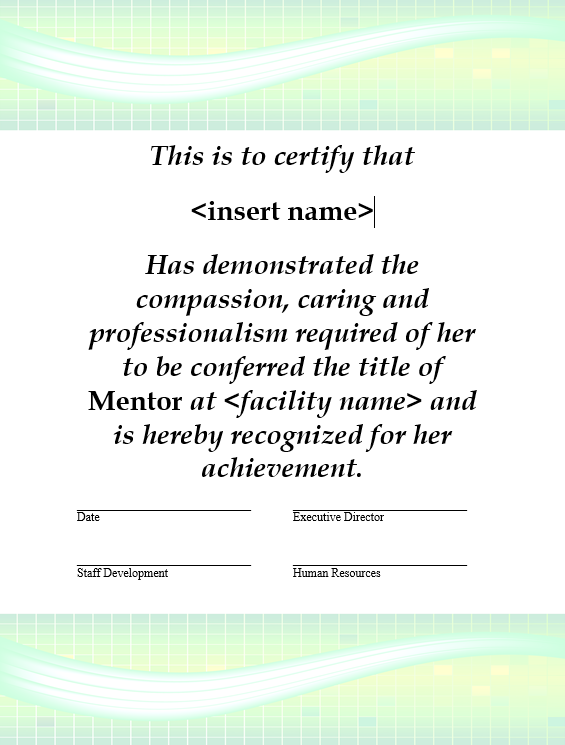 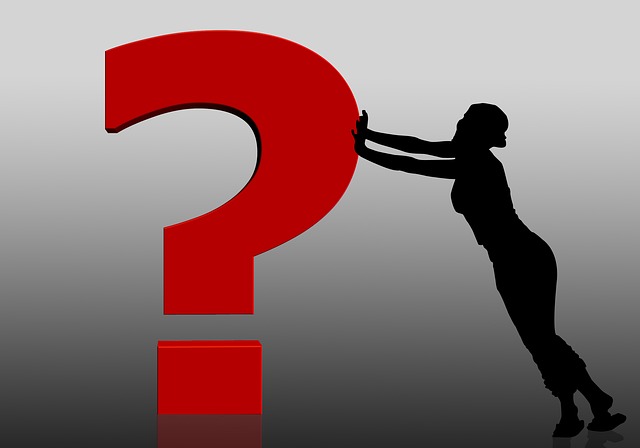 Part 6:
Recognition
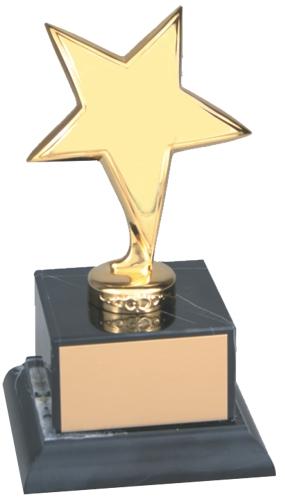 If you want your people to perform as stars, you must first help them see themselves as stars
“What gets recognized and rewarded gets repeated.”
									– Michael LaBoeuf

Who will youmake a hero today?
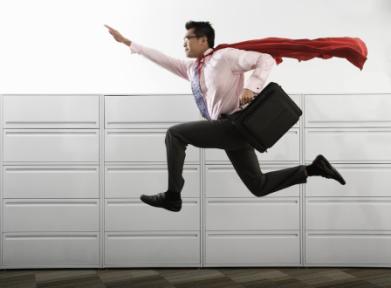 “The #1 reason people leave jobs is because they don’t feel appreciated” 
– Gallup Poll, 2005
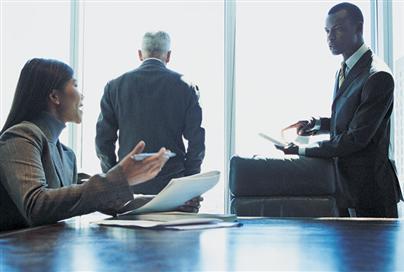 Recap – 7 Ways You’ve Already Said You Value New Team Members
These are a few forms we’ve already discussed:
A Welcome Letter with a small token gift
A Welcome Phone Call prior to orientation
Welcome signs with New Hire’s name and department placed in the lobby or entry
Printed place cards for New Hires at orientation 
Name badges and time cards at orientation
Getting To Know You forms utilized in introductions 
Welcome Event in the department or on the unit
Five More Cool Ways to Invest in Retaining New Team Members
A few other suggestions:
A DVD (their favorite movie from their “Getting To Know You” form?) and a bag of microwave popcorn upon completion of orientation 
A plate of homemade cookies at 30 days 
An Amazon gift card for their first vacation 
A box of personalized business cards at 90 days 
$10 worth of scratch-off lotto tickets for successful completion of mentor checklists
“What you focus on you fix, What you ignore you get more.”
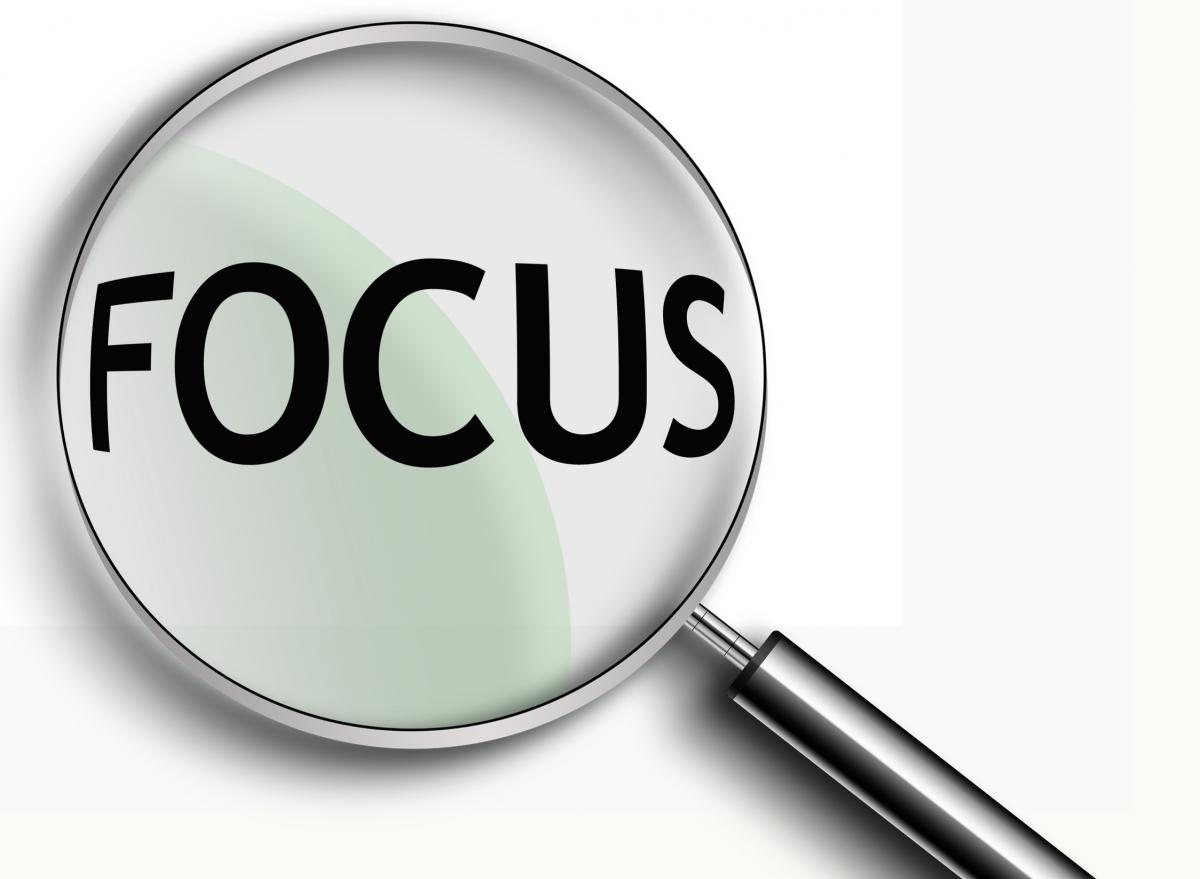 Call Offs…
The Achilles Heel of Resident Satisfaction
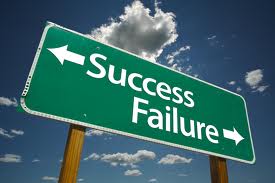 Is Perfect Attendance a Myth?
Absenteeism in Long Term Care has often been described as: 
Chronic – it has been around as long as we’ve been in the business
Epidemic – Routinely runs at 6-10%, often as high as 15 – 20%
Systemic – Some believe “low wages” and “poor staff to resident ratios” are the cause
Unavoidable – It is just the “price of doing business”
The Clinical Price of Call Offs
The effects of sustained high levels of absenteeism (call offs) are real: 
Quality indicators suffer with high absenteeism: 
Restraint Use
Pressure Ulcers 
Catheter Use
Pain Management
And more…
Deficiencies, complaint surveys and other regulatory challenges are increased
High Call Offs = Low Satisfaction
The effects of sustained high levels of absenteeism (call offs) are real: 
Turnover is higher in facilities with high absenteeism
Employee morale suffers
Employee Satisfaction scores are lower
Resident Satisfaction and Family Satisfaction is lower
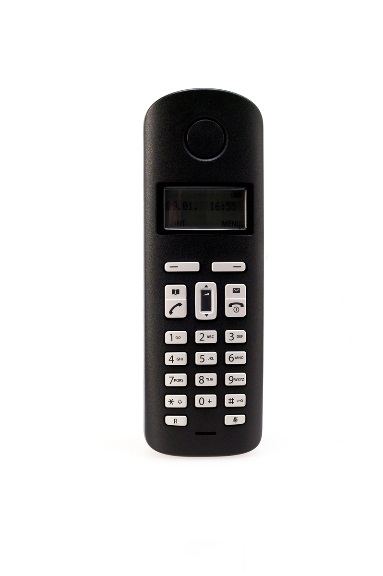 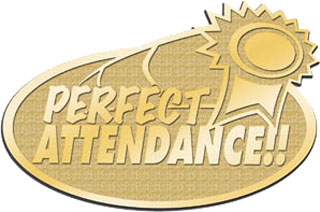 A Prescription for (Almost) Perfect Attendance
Rewards and recognition
Manager accountability and intervention
Peer accountability
Maintain competitive pay levels at 65th percentile in your market or higher 
Recognize Managers with high performing teams
Celebrate milestones – especially 90 days
Thank You Cards
The Caregiver’s Thank You Card
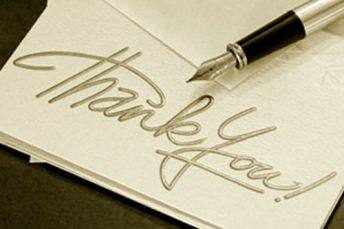 Where should you use it?
What would be the value of sending it to the staff member’s home?
What comments should you write?
What would you like the card (& envelope) to look like and say?
Deadline for production?
:
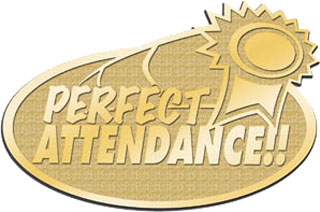 Prescription… (Continued)
Creative Schedules – such as 12 hour “Resident Centered Scheduling”
Personal Responsibility – Find your own replacement – no harm, no foul
Team based attendance recognition 
If team (department/unit/shift) achieves a level of attendance (less than 2% absence, for instance), team receives recognition/reward
If facility achieves a level of attendance (less than 3%, for instance) recognition/reward is presented
Featured Implementation Tool #31
Creative Ways to Reward (near) Perfect Attendance
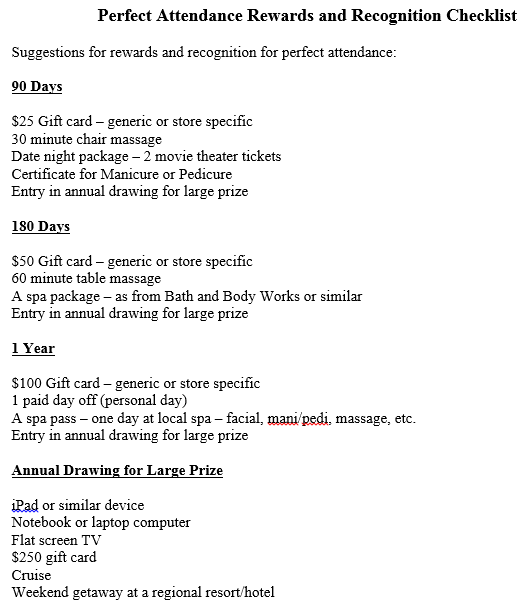 Featured Implementation Tool #32
Peer Attendance Conversation Starter
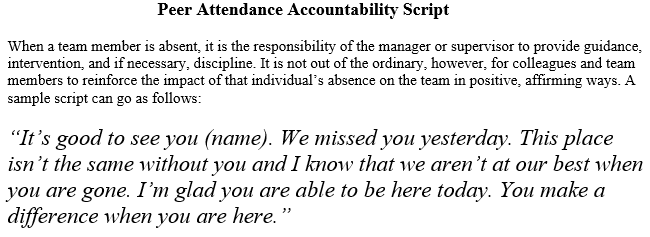 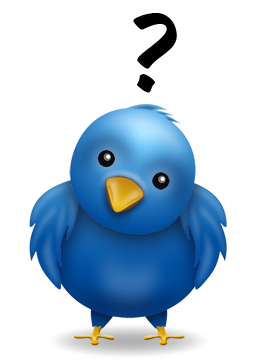 Part 7:
Checking In
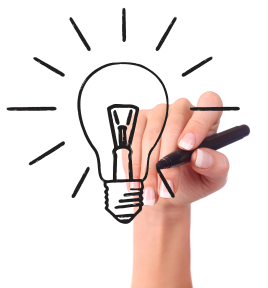 We have a better idea
The “Check-In”
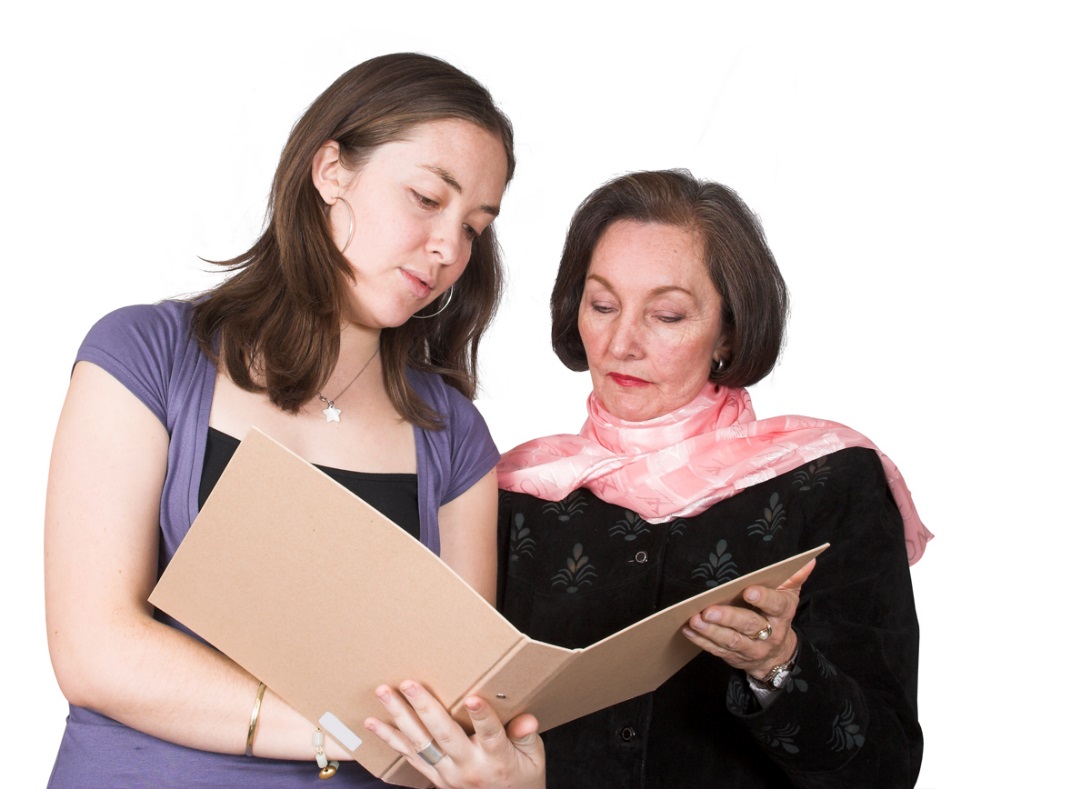 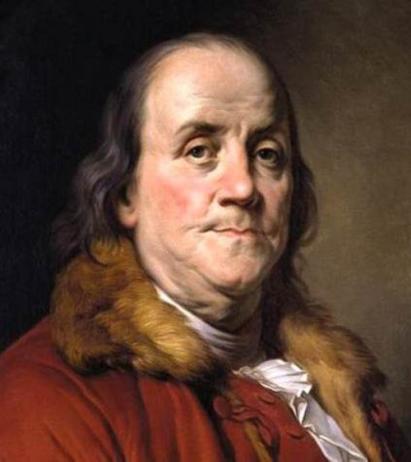 “That which is painful instructs.”					– Benjamin Franklin
Check In Before Your New Team Members Check Out!
Managers play an important role in Onboarding
By scheduling regular and on-going “check in” meetings with each New Hire, the organization’s commitment to their success is reinforced
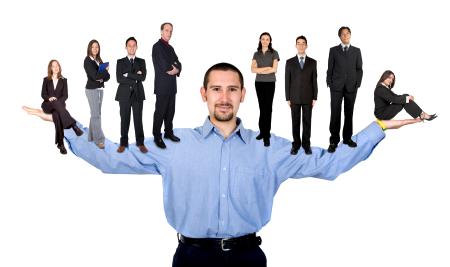 A “Check In” Is:
An opportunity to gain a practical insight into a new team members job satisfaction (or lack), engagement, and retain-ability, before they sour about the job and leave
Six “Not-an-Option Must-Dos”
Check In’s occur:
At the end of the New Hire’s first week.
At the end of second week. 
At one month
At three months 
At six months 
At first anniversary
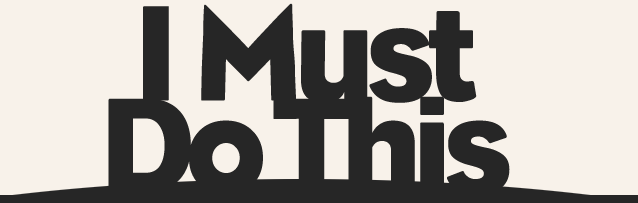 Feedback
What would be the value and impact of systematically checking in with new team members and receiving feedback:
From co-workers
And checklist information from Mentor (for 1 weeks, 2 weeks, 1 month, and 3 months check in’s)
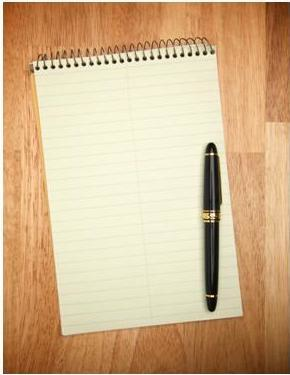 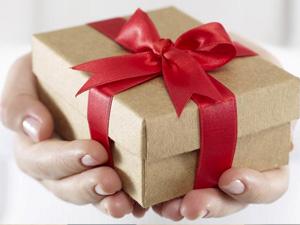 “A complaint is a gift, and every day is Christmas.”
							– Matt Winter, CEO, Allstate
Check In Benefits
From New Hires such as:
Have you met the administrators (1 week)
Is your Mentor helpful in getting comfortable with the routine? (1 week and 2 weeks)
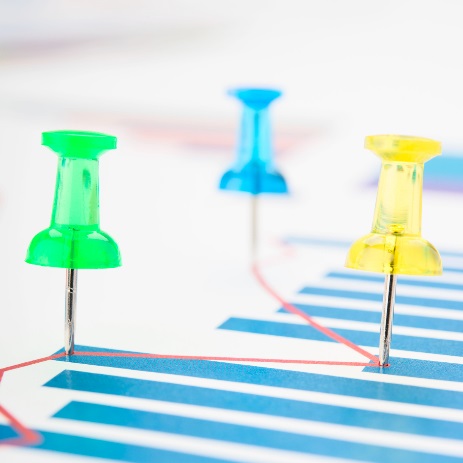 Six Key Questions you need to ask:
Are your co-workers friendly toward you? (all)
Do you feel welcome here? (all)
What do you enjoy most about working here? (all)
Do you have the supplies and equipment you need to do your job? (1 month and beyond) 
Have you had the training you need to do you job better? (3 months and beyond) 
How can I help you do your job better? (all)
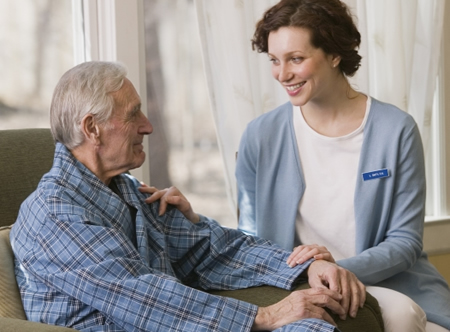 Relationships with Residents from Staff who stay and care… Matters!
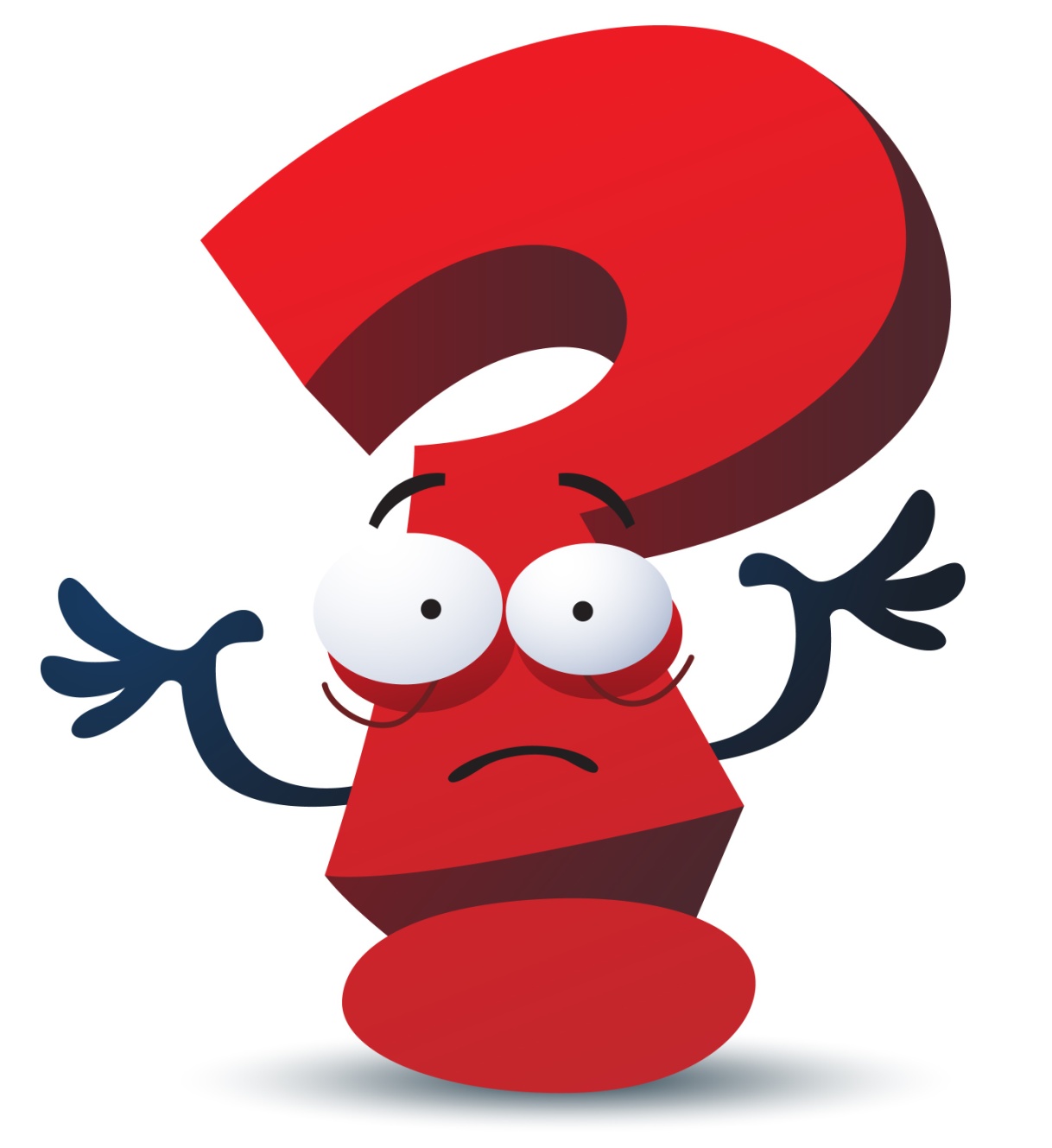 The End
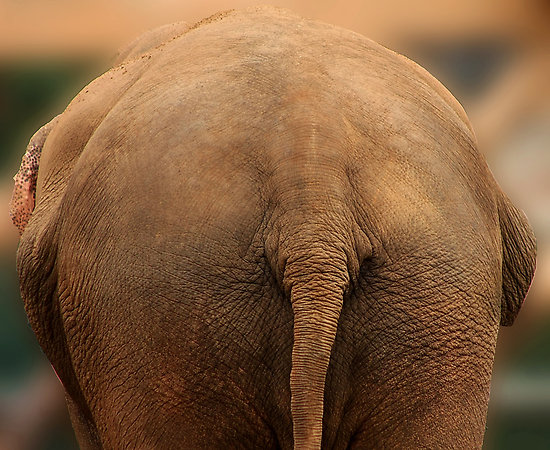